МИНИСТЕРСТВО ОБРАЗОВАНИЯ РЕСПУБЛИКИ МОРДОВИЯ



ПОРТФОЛИО
МАДЯКИНА ГЕННАДИЯ НИКОЛАЕВИЧА
тренера – преподавателя 
по тяжелой атлетикеМуниципального учреждения
 дополнительного образования
«Детско – юношеская 
спортивная школа №1» 
г.о. Саранск
Образование: Высшее
    МГПИ им. М. Е. Евсевьева, факультет «Физическая культура» 
    дата выдачи  08.02.2019 года. 
Стаж педагогической работы: 
    по специальности 16 лет. 
Общий стаж работы: 33 года

Наличие квалификационной категории: Высшая категория
Дата последней аттестации: 01.06.2015г.
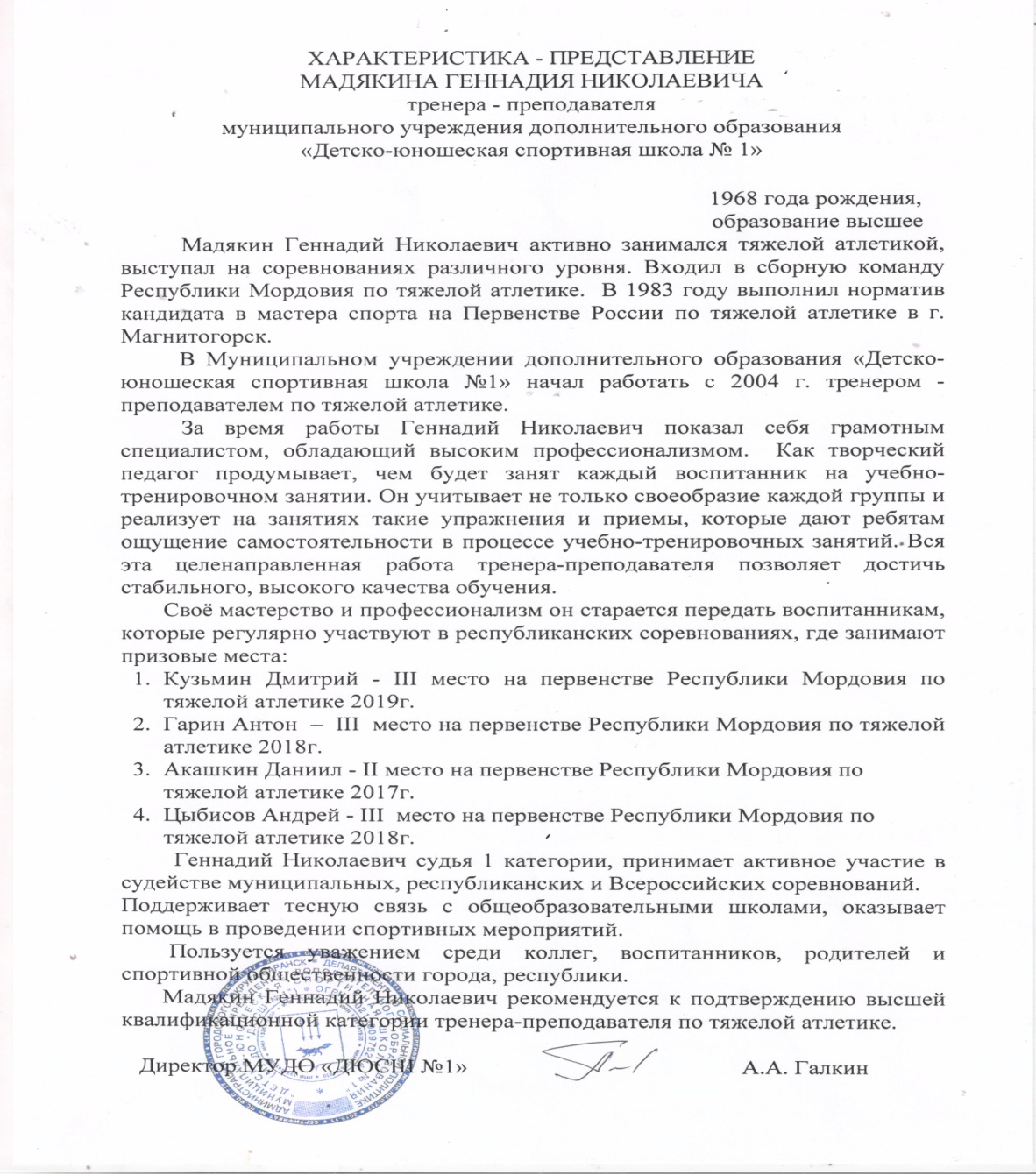 2.Степень обеспечения повышения уровня подготовленности воспитанников
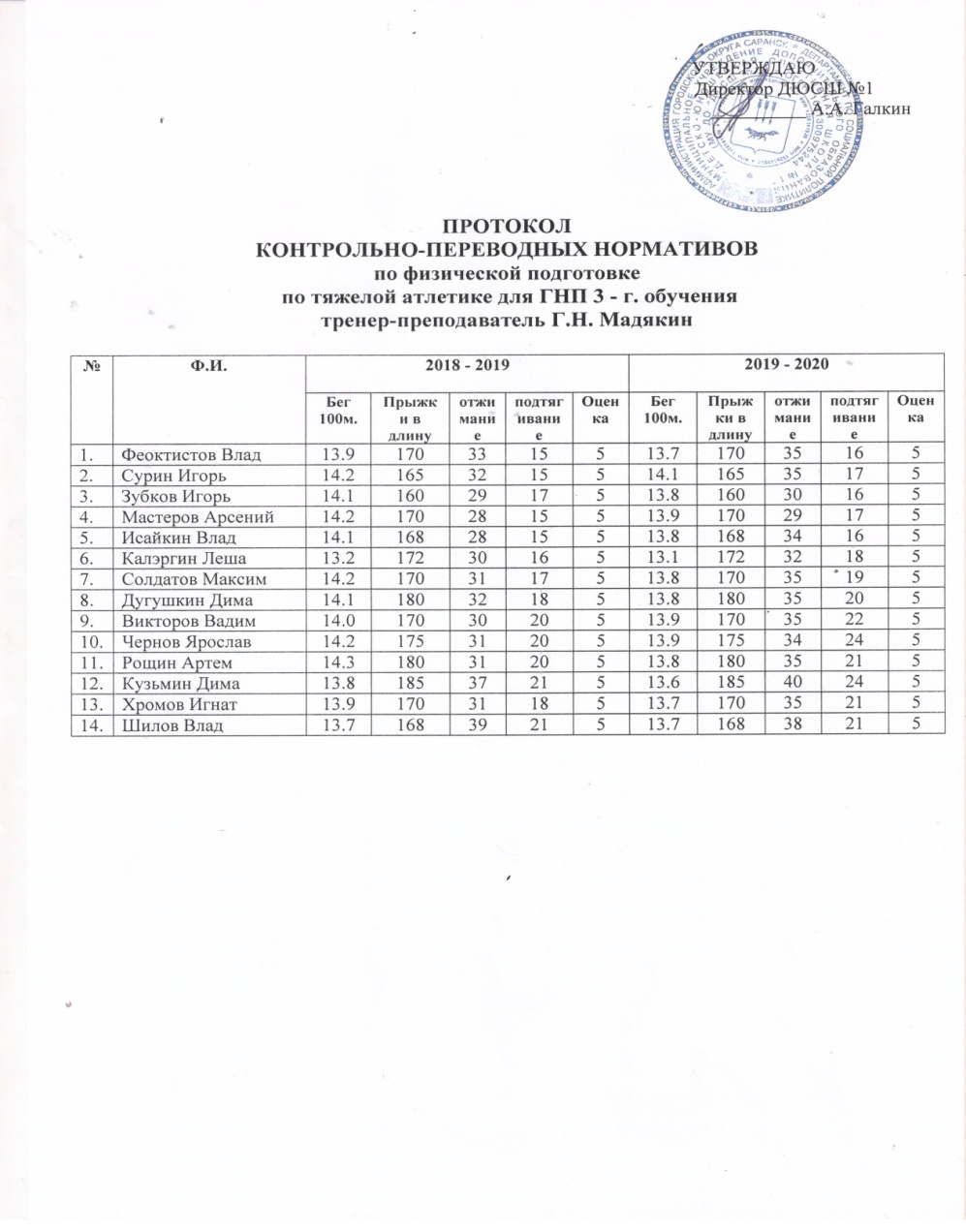 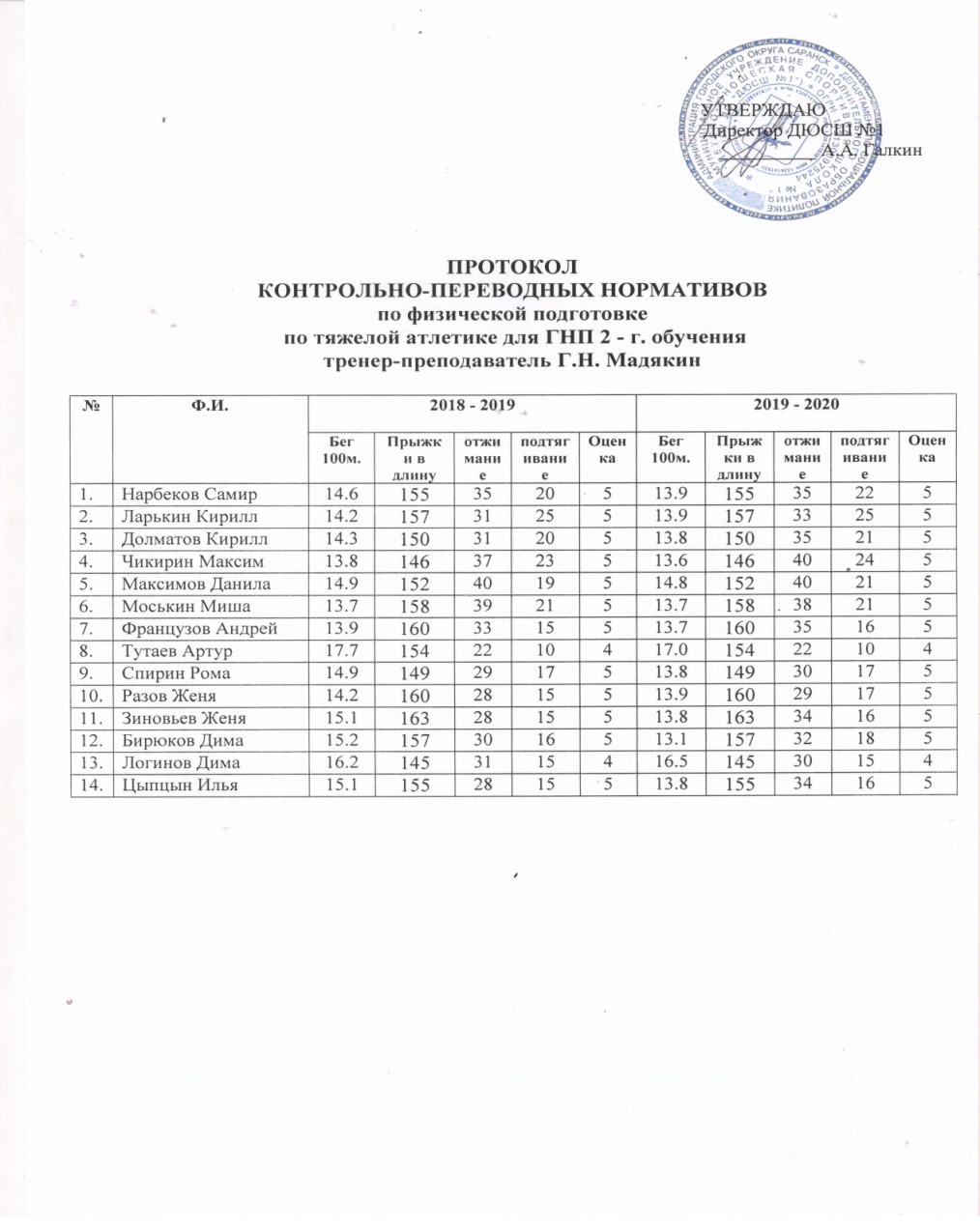 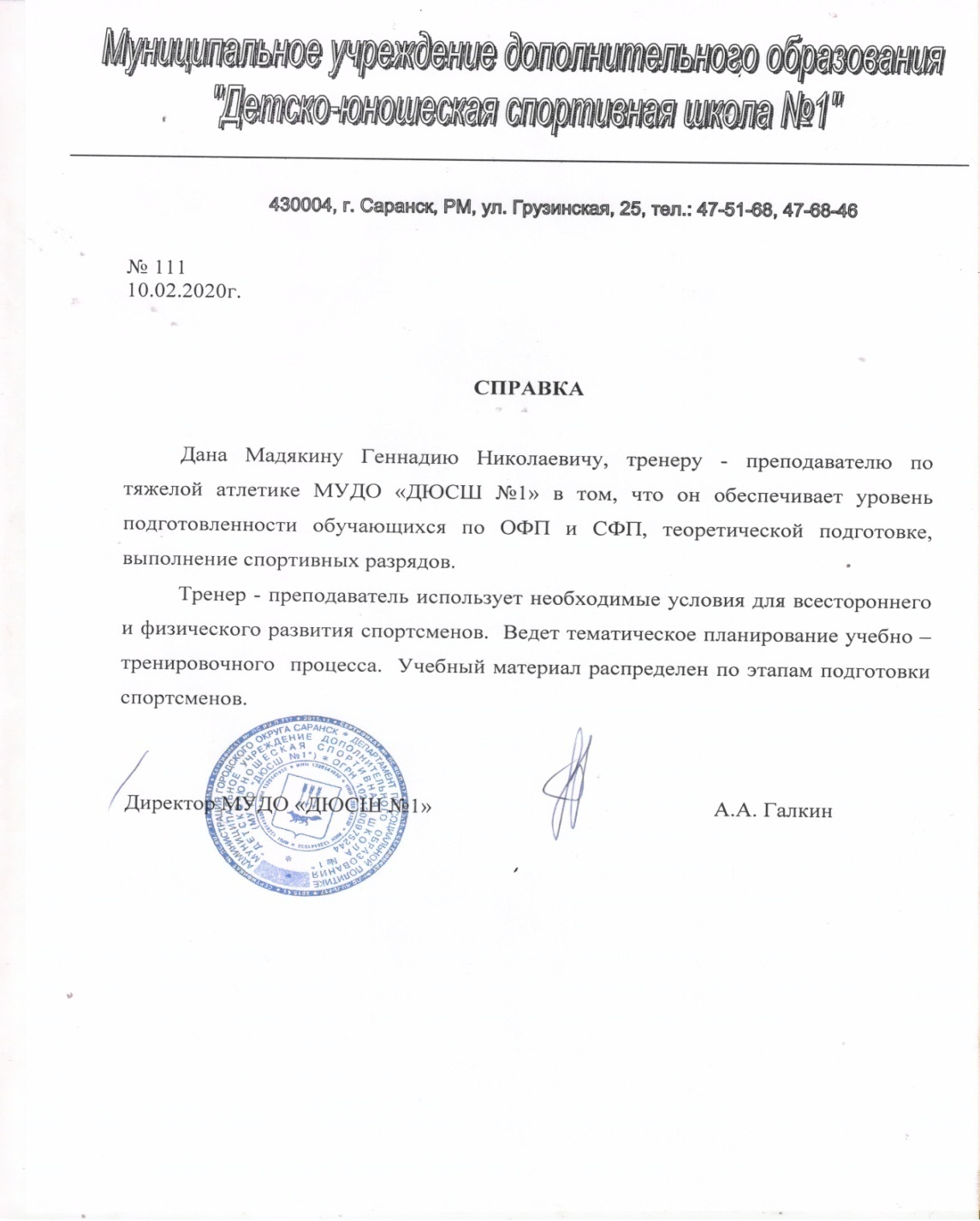 3.Сохранность контингента воспитанников на этапах спортивной подготовки
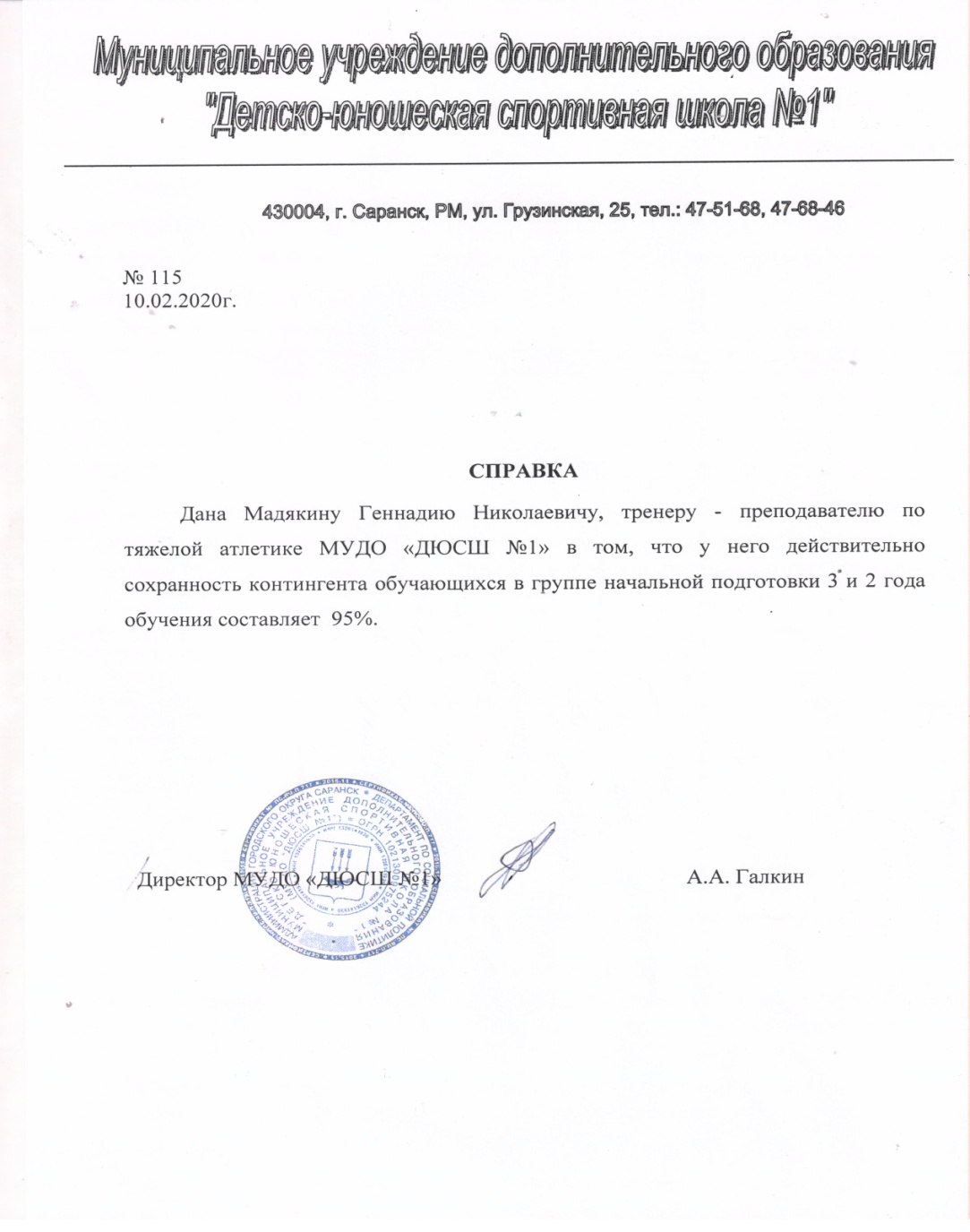 4.Результаты анализа текущей документации
Согласно нормативных документов, имеется следующая учебная документация:
Журнал учета работы учебных групп
Личные дела на  обучающихся (заявление, личные карточки)
Протоколы контрольных переводных нормативов
Календарный план спортивно-массовых мероприятий
Протоколы, положения соревнований
Учебные планы и рабочий план конспект
План воспитательной  и культурно-массовой работы с обучающимися
Перспективный план
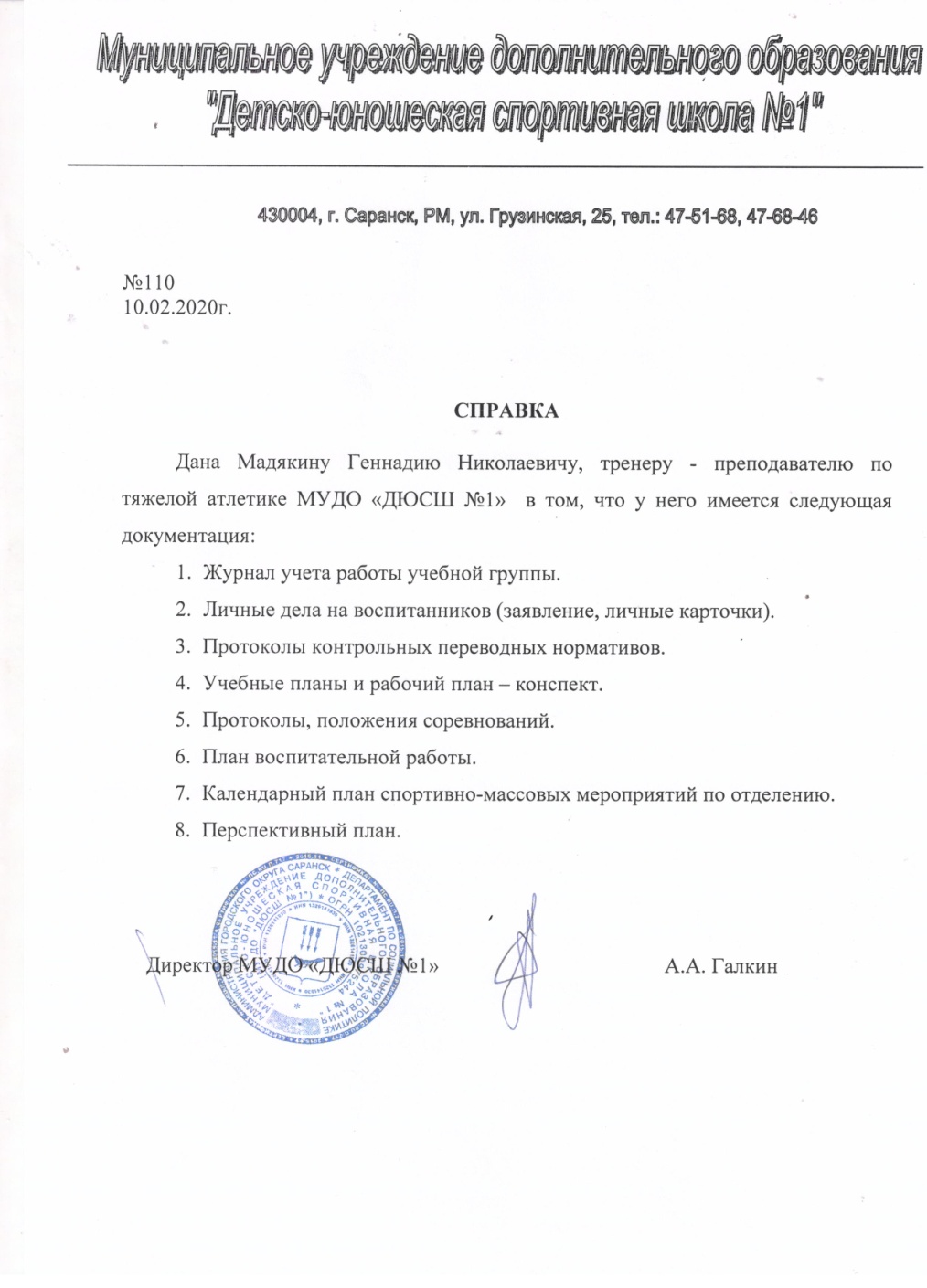 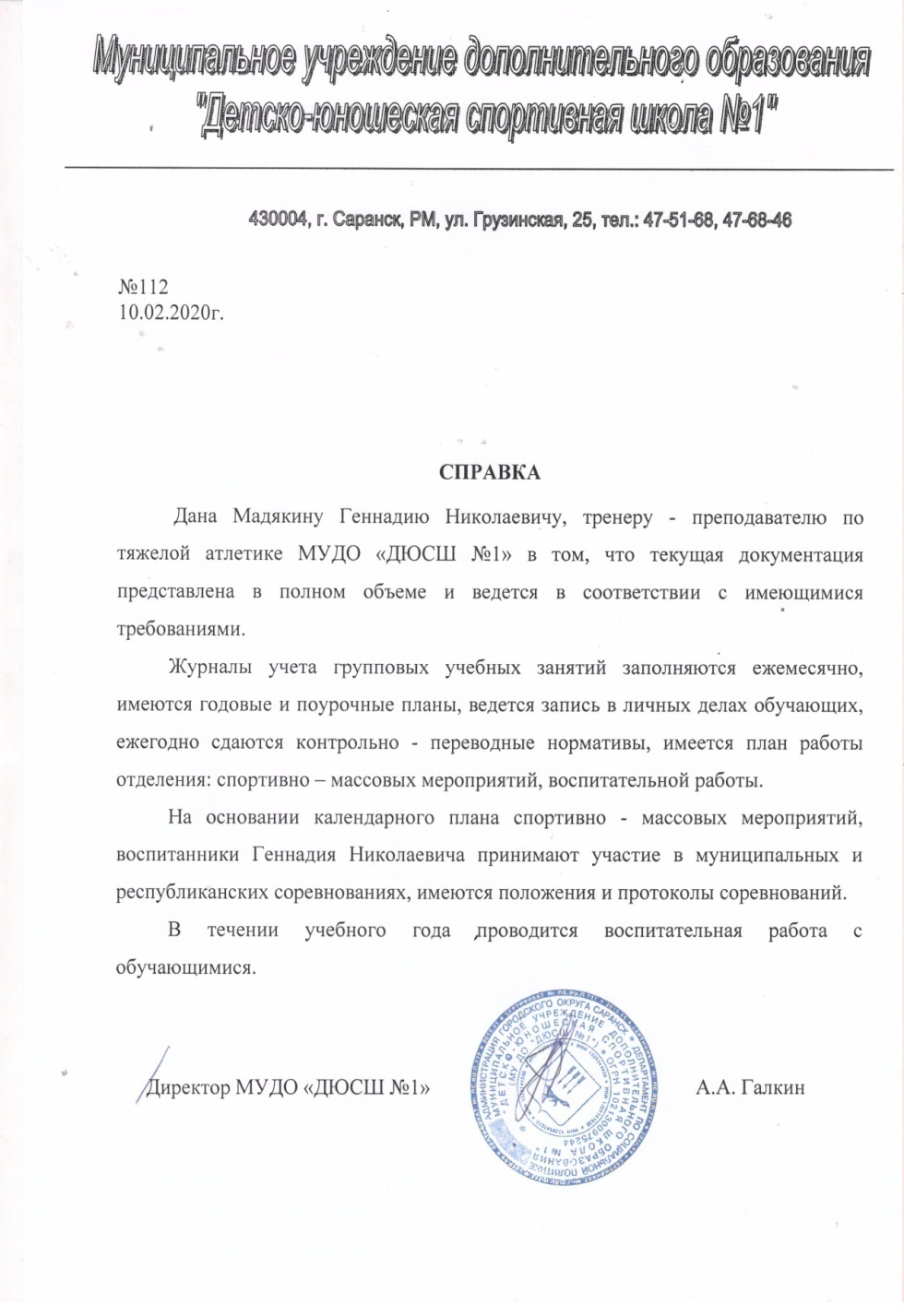 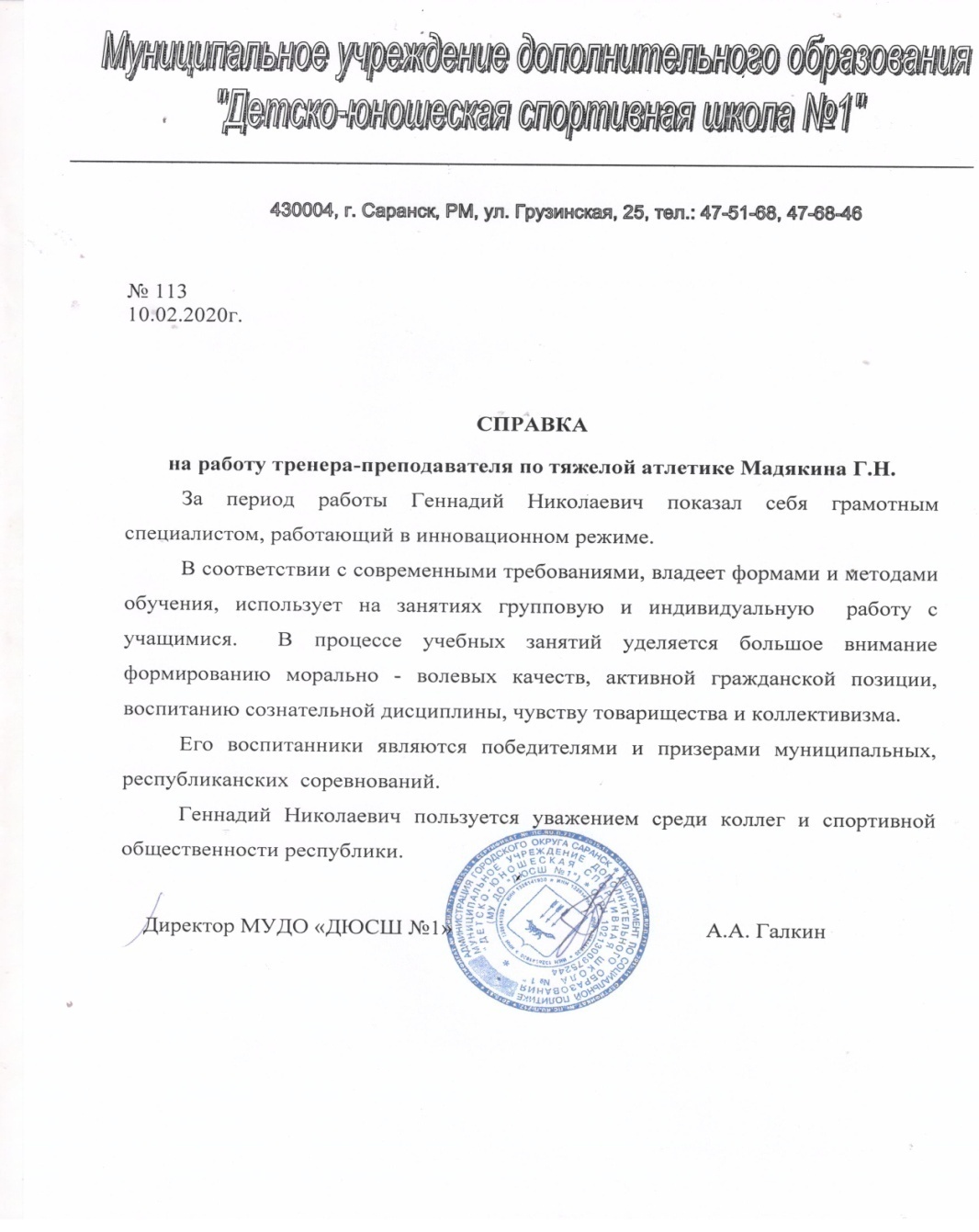 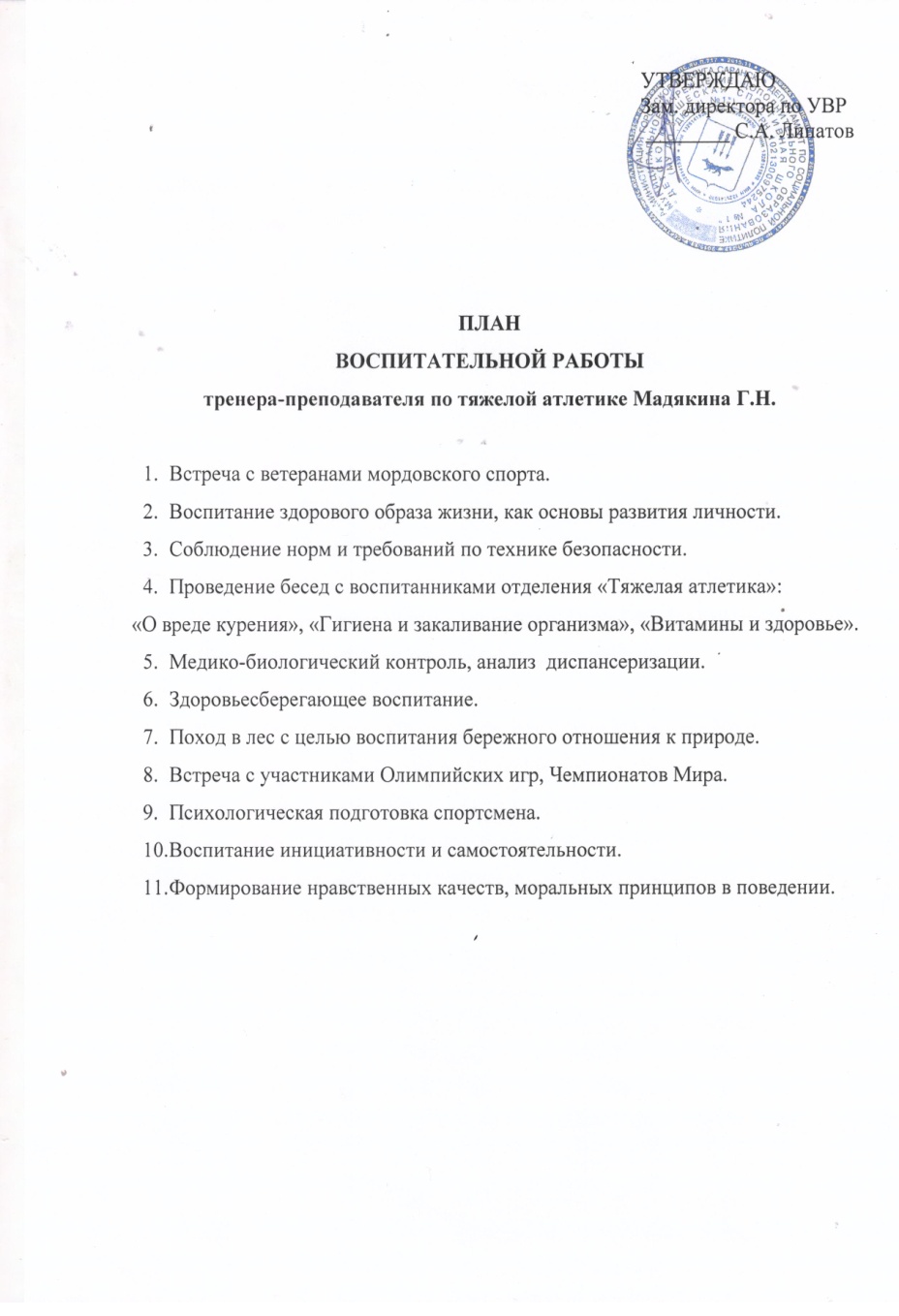 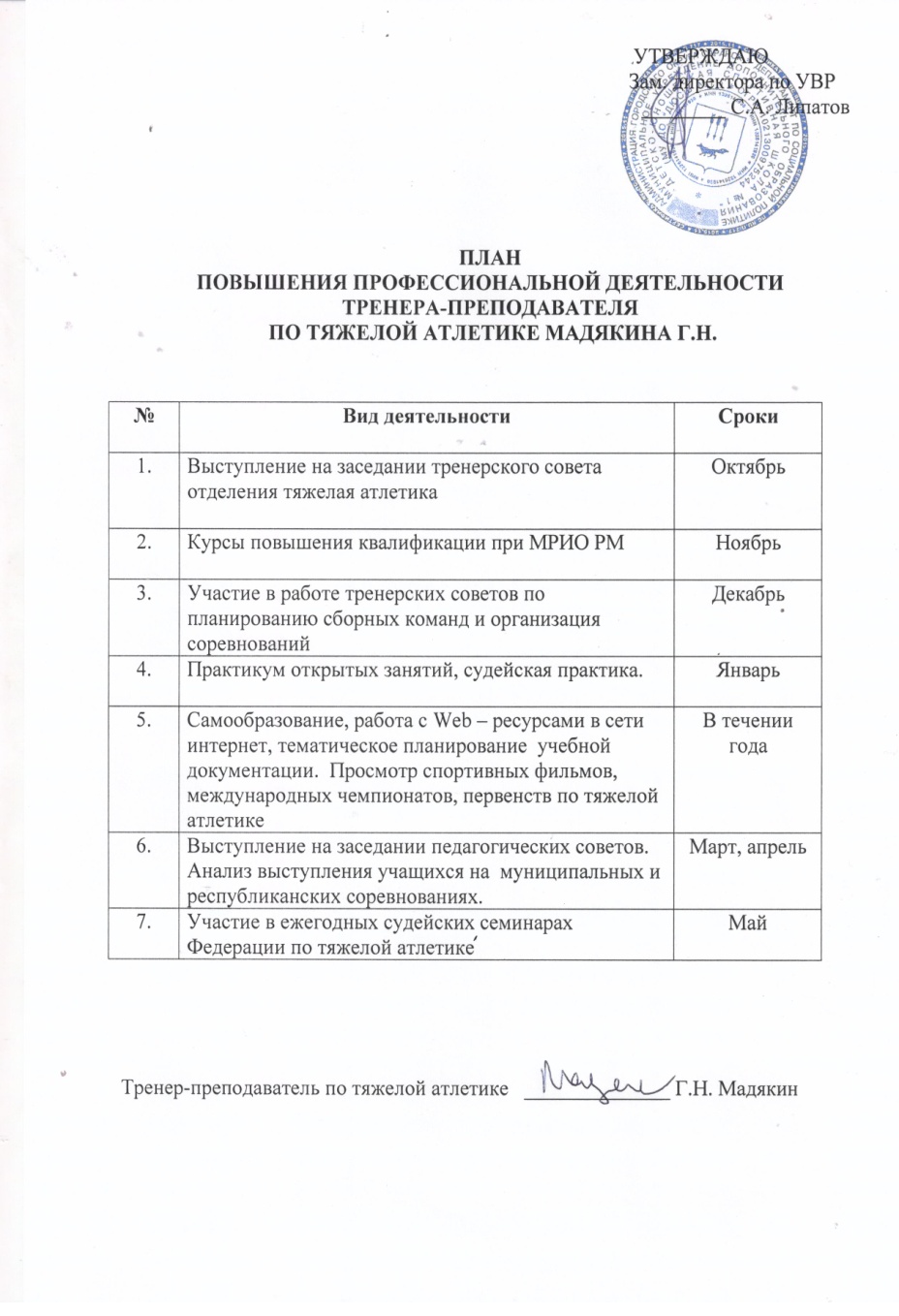 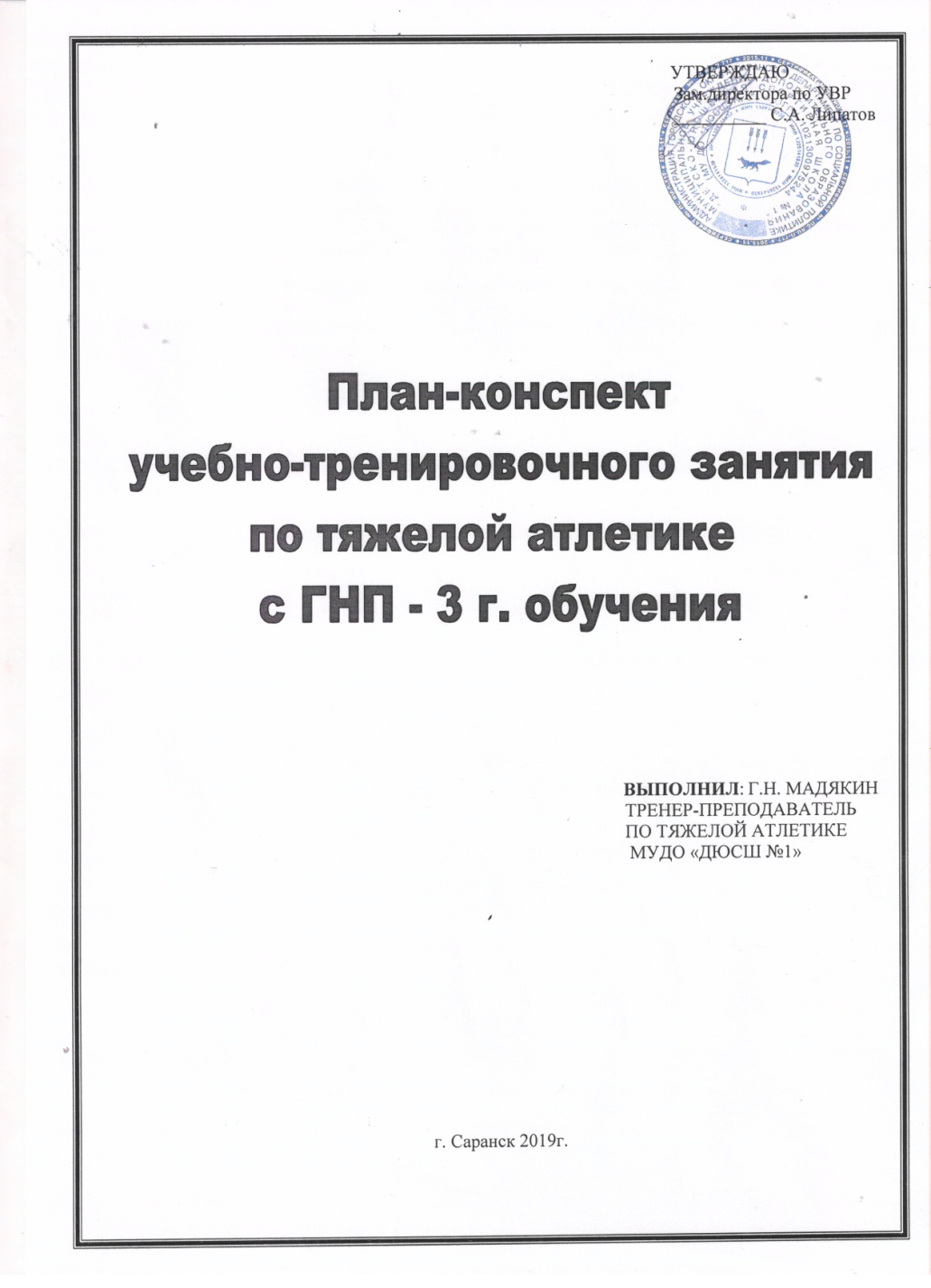 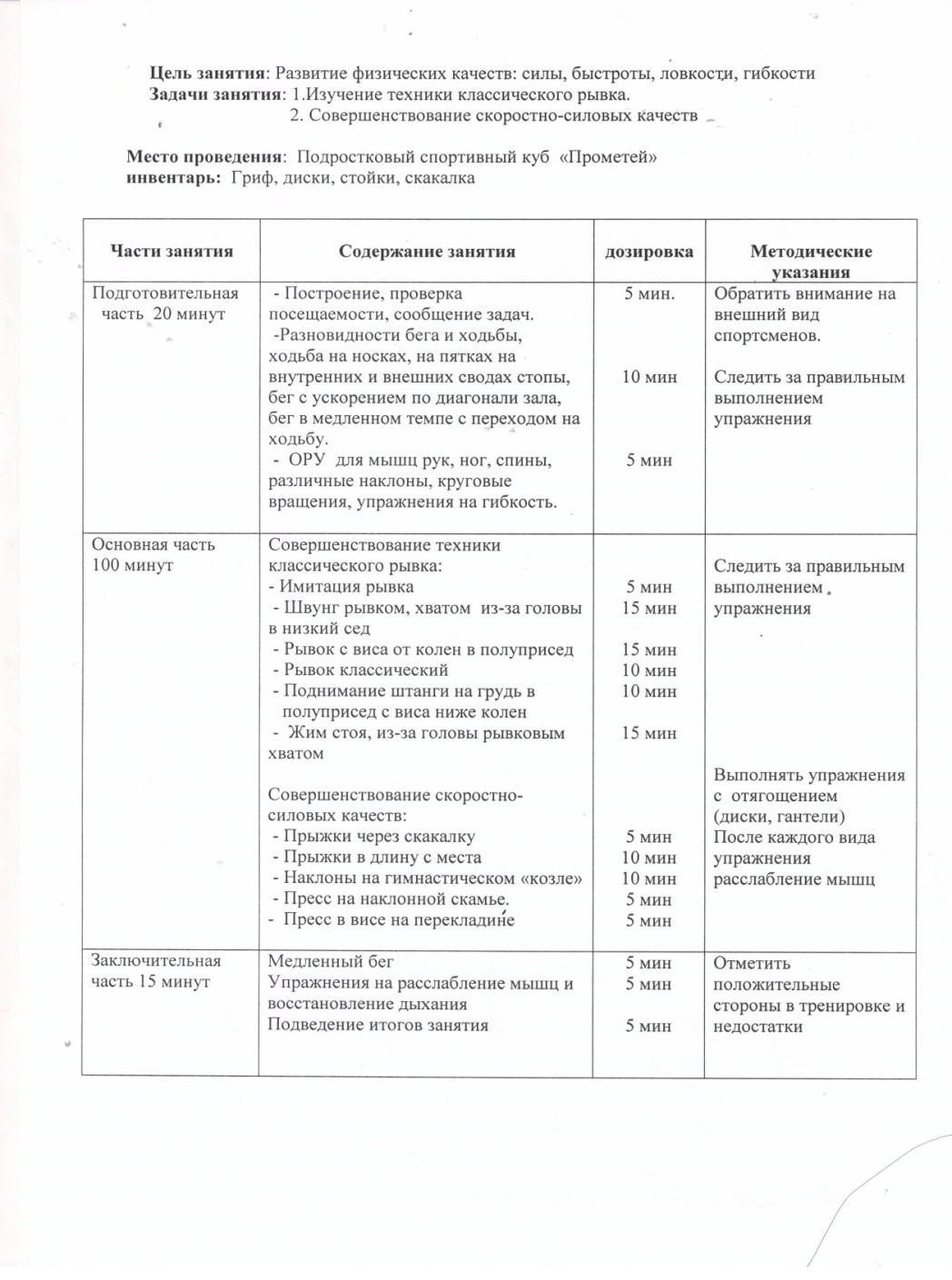 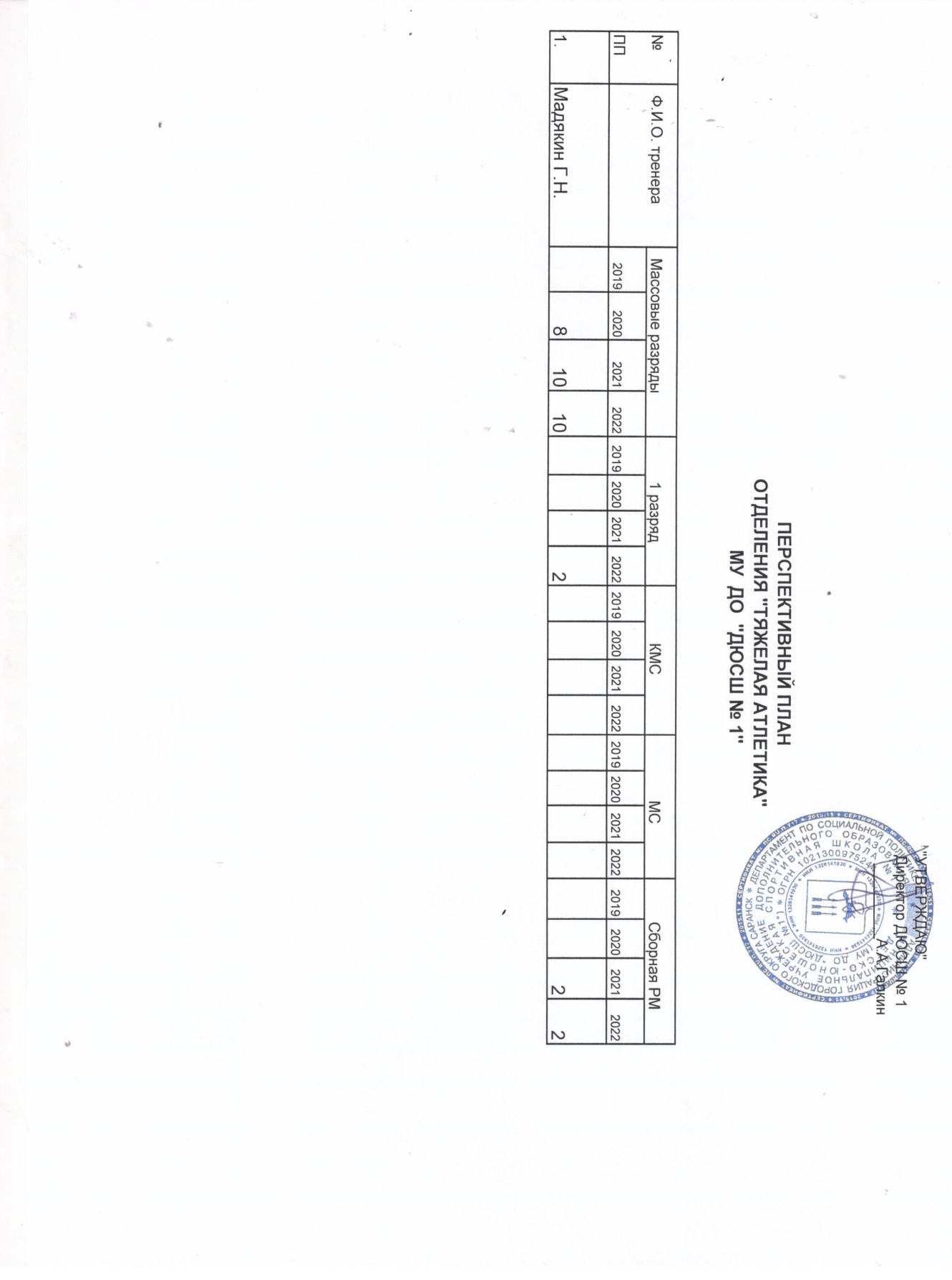 6. Выполнение воспитанниками требований для присвоения спортивных званий и разрядов
Спортсмены  выполнили: 

  I юношеский разряд:     4 человек
  II юношеский разряд:   5 человек
  III юношеский разряд:  3 человек
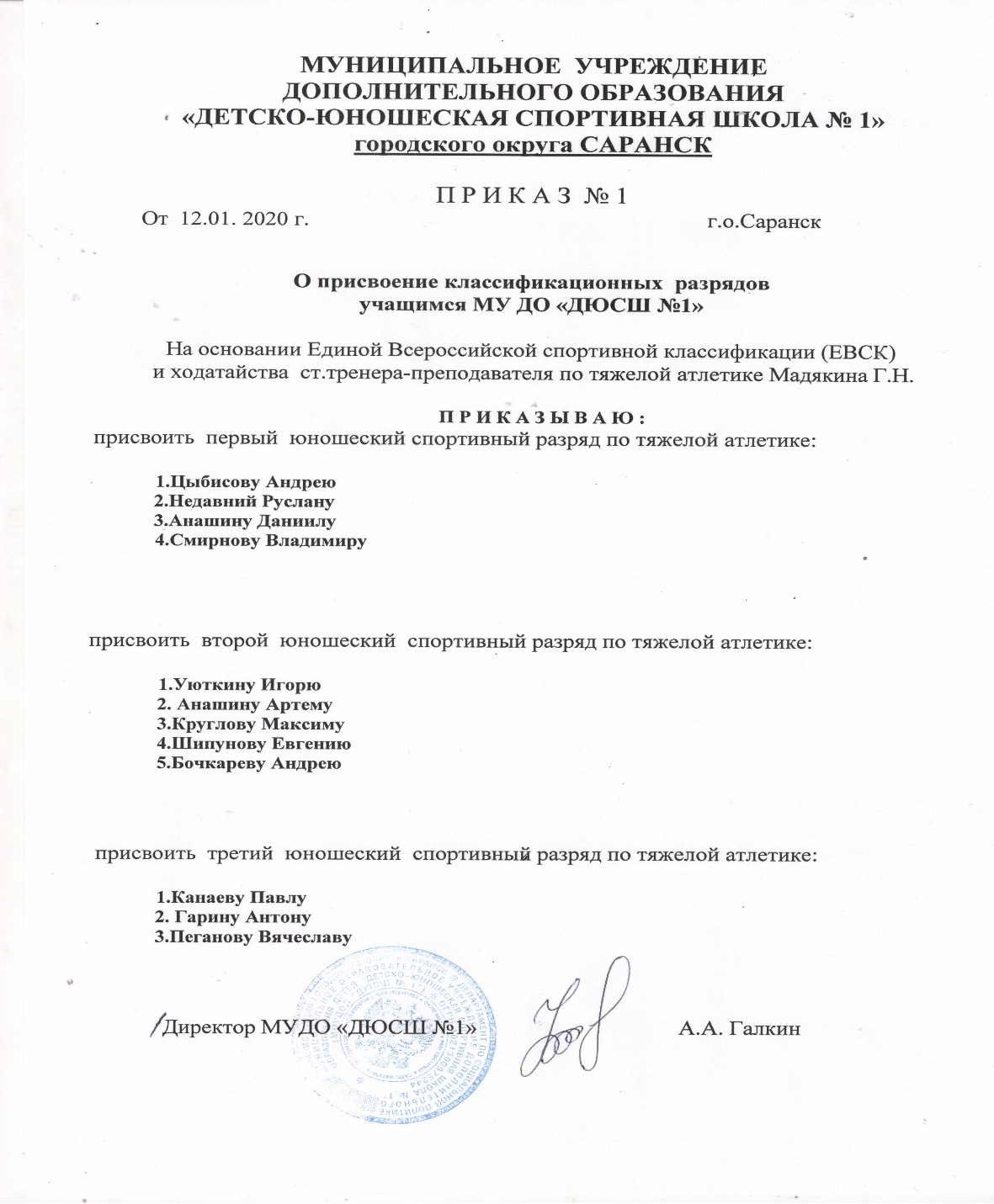 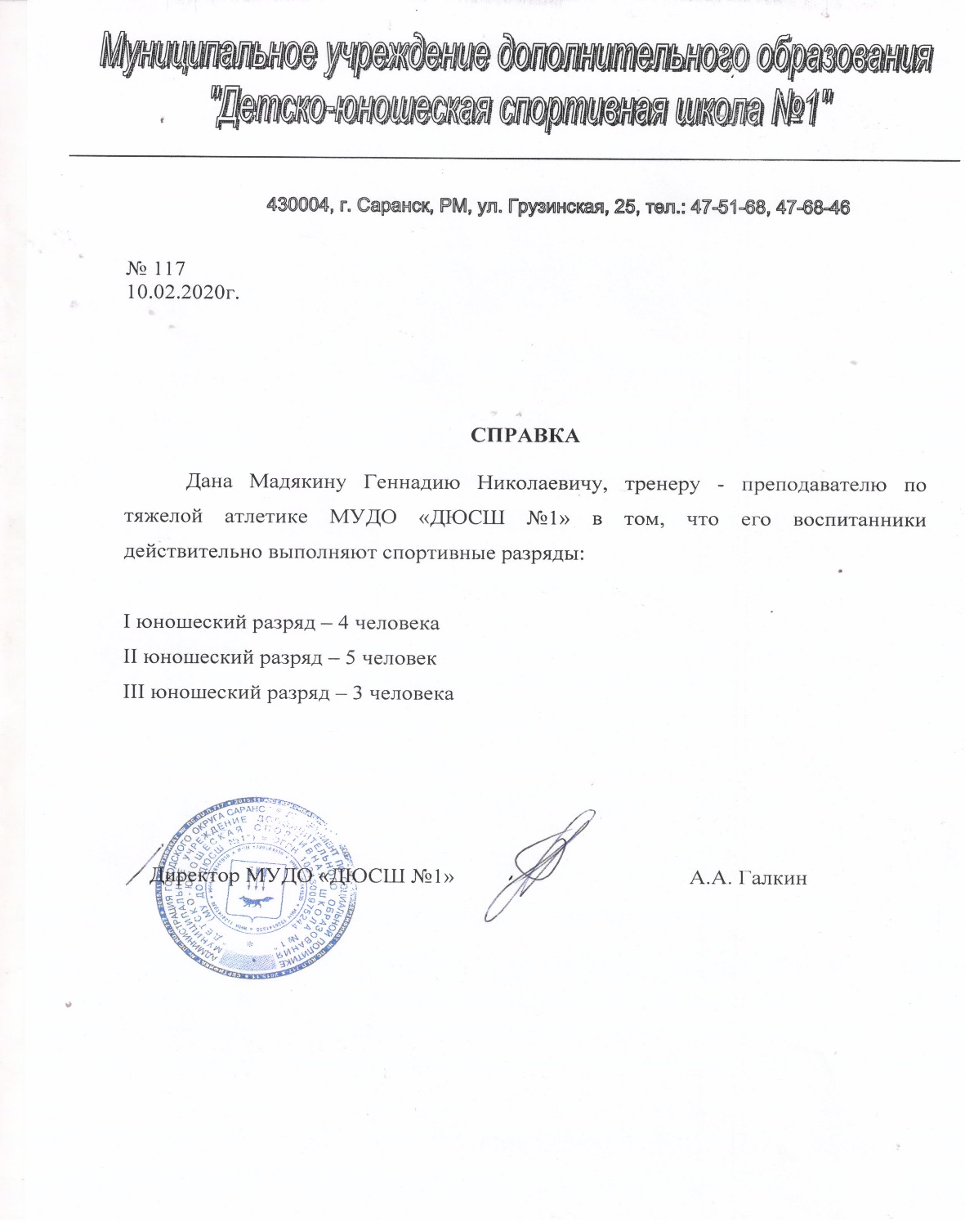 7.Проведение открытых мастер-классов, мероприятий
На уровне образовательной организации
Провел мастер - класс для тренеров – преподавателей  по тяжелой атлетике ДЮСШ по теме: «Изучение техники классического рывка»,  11.11.2019г в специализированном зале тяжелой атлетики ДЮСШ.
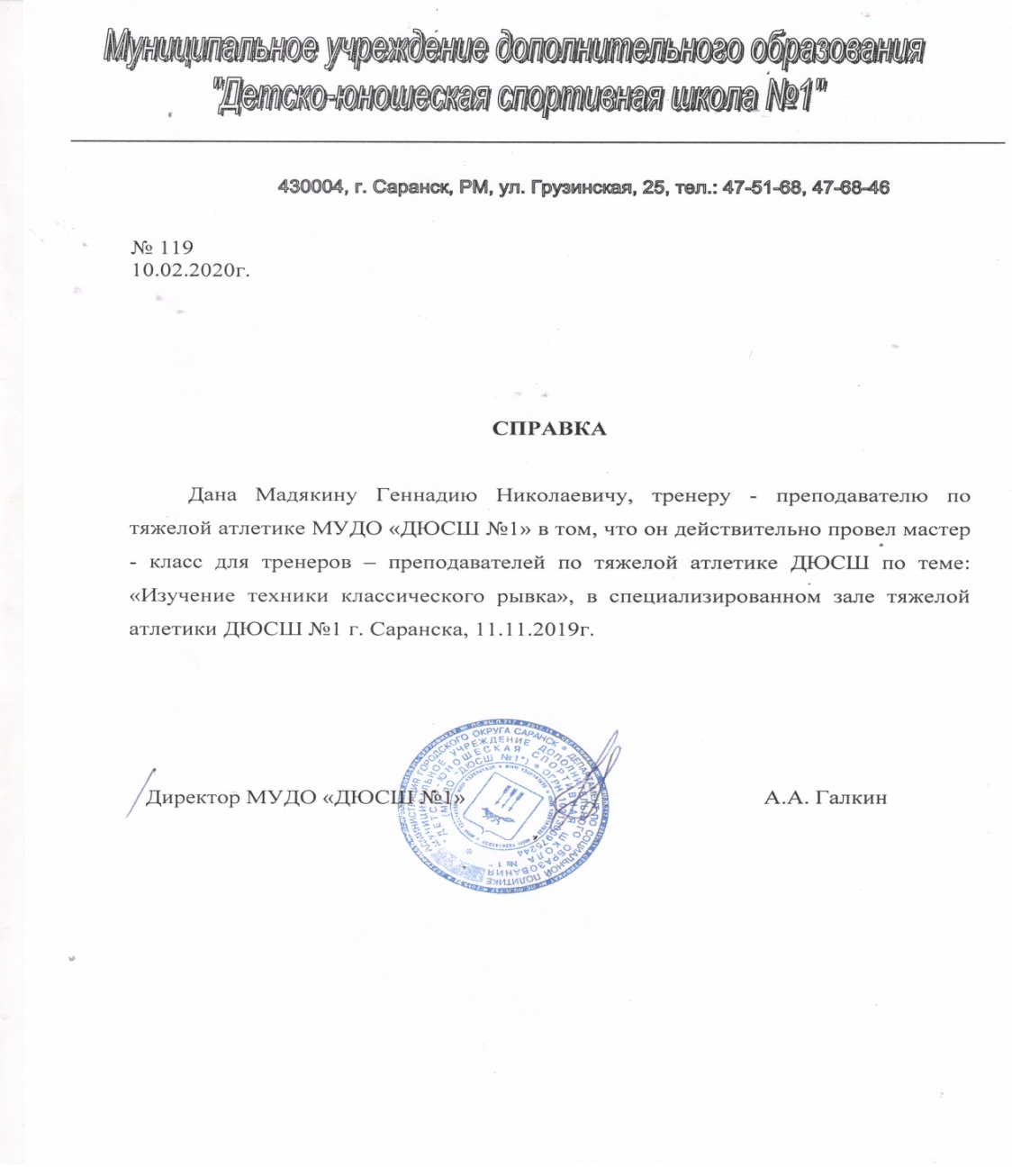 8.Выступления  на заседаниях методических советов, конференциях, педагогических чтениях, семинарах, секциях.
На республиканском уровне:
	Является судьей первой категории, обслуживает соревнования республиканского и Всероссийского уровня по тяжелой атлетике.
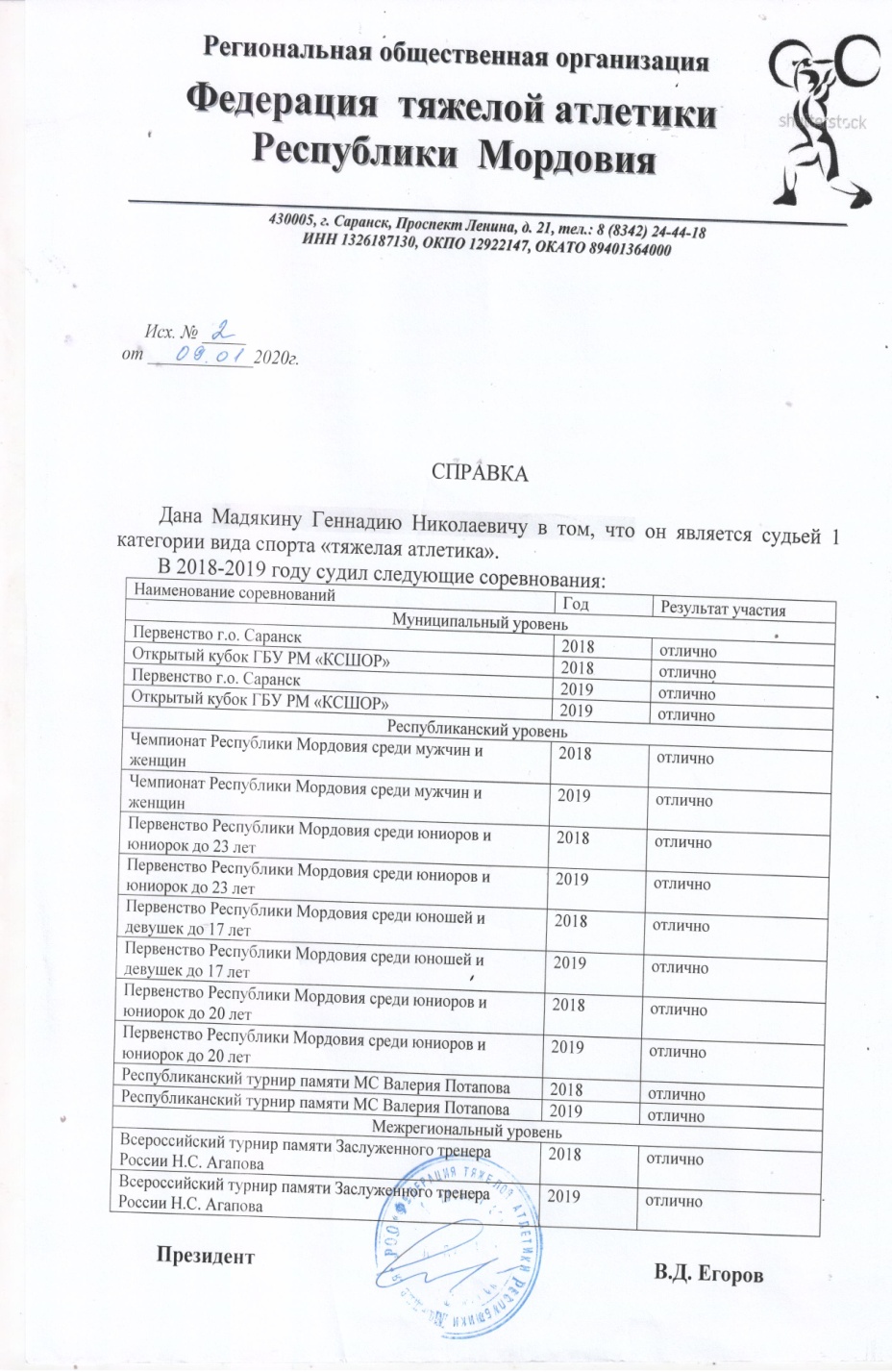 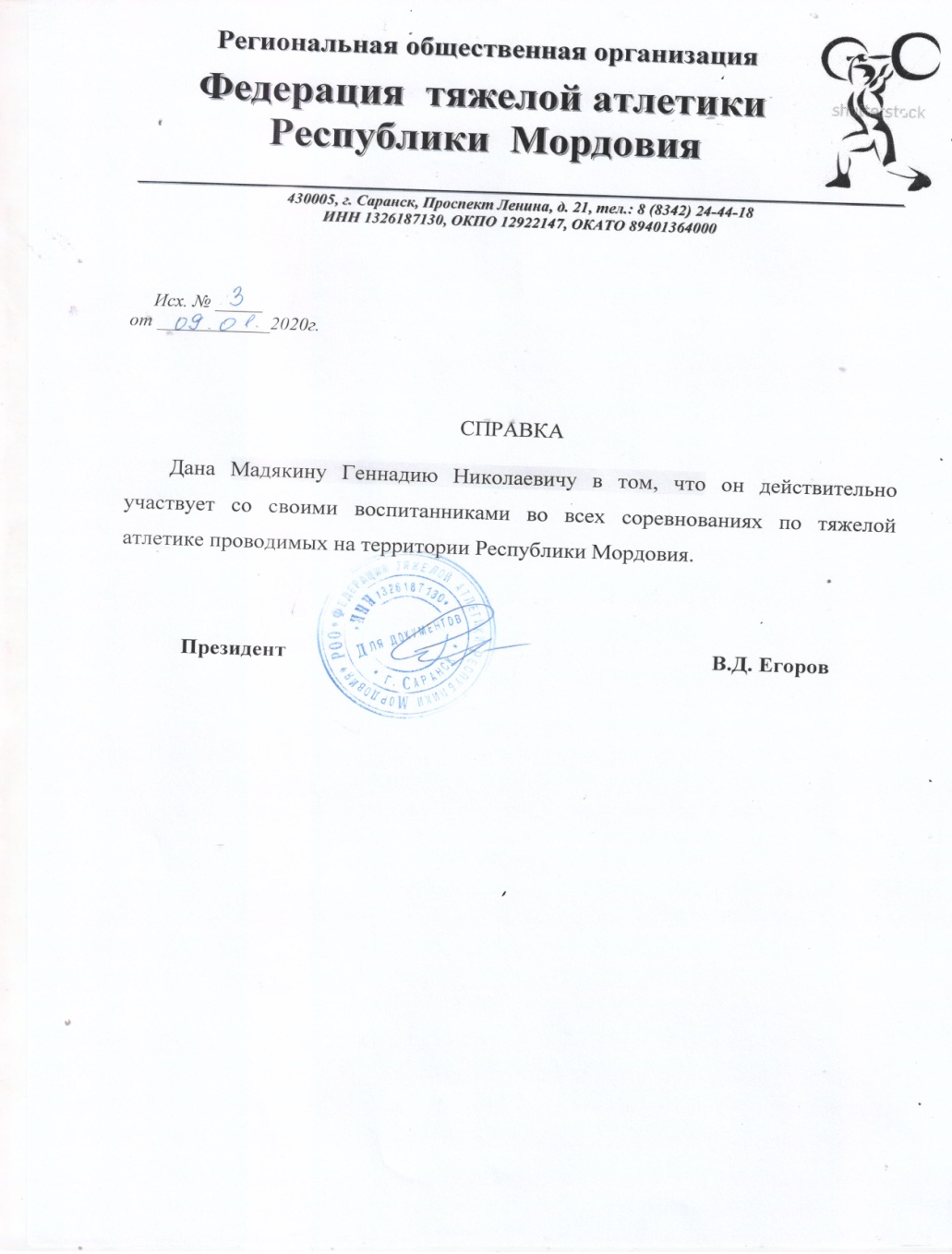 9.Результаты участия воспитанников в официальных соревнованиях
На муниципальном уровне:
  ХРАМОВ  ИГНАТ – I место на Первенстве г.о. Саранск по тяжелой атлетике 2019г.
  ЗИНОВЬЕВ ЕВГЕНИЙ - II место на Первенстве г.о. Саранск по тяжелой атлетике 2019г.
  На республиканском уровне:
  АКАШКИН ДАНИИЛ – II место на Первенстве Республики Мордовия по тяжелой  атлетике 2017г;
  III место на Первенстве Республики Мордовия по тяжелой атлетике 2019г; 
  ЦЫБИСОВ АНДРЕЙ – III место на Первенстве Республики Мордовия по тяжелой атлетике 2018г;
 СУРИН ИГОРЬ – III место на Первенстве Республики Мордовия по тяжелой  атлетике 2018г;
 ЗИНОВЬЕВ ЕВГЕНИЙ - II место на Первенстве Республики Мордовия по тяжелой атлетике 2019г;
 КУЗЬМИН ДМИТРИЙ - III место на Первенстве Республики Мордовия по тяжелой атлетике 2019г;
 ЧЕКУШКИН АРТЕМ - II место на Первенстве Республики Мордовия по тяжелой атлетике 2017г;
СИЗОВ РОМАН - III место на Первенстве Республики Мордовия по тяжелой атлетике 2018г;
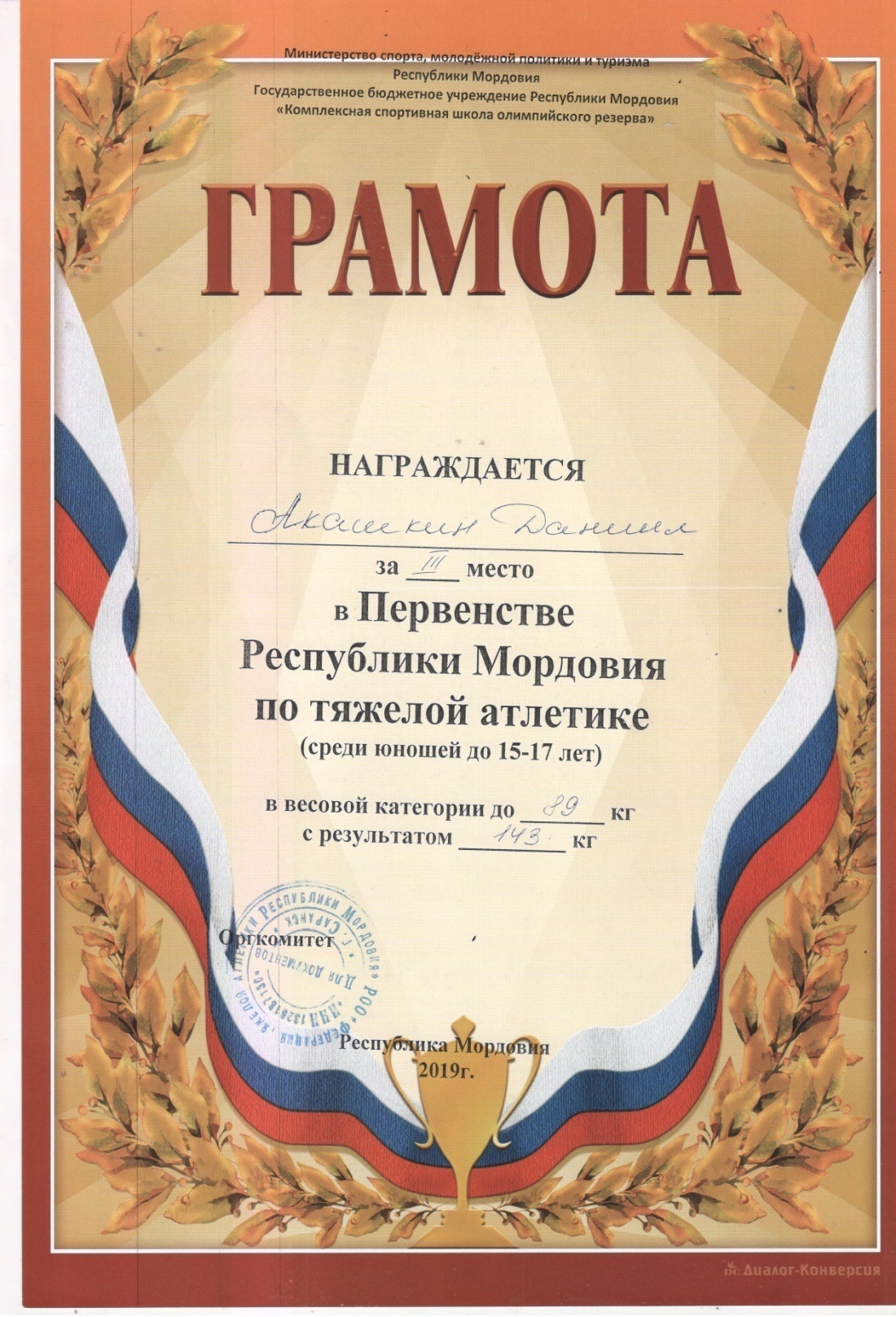 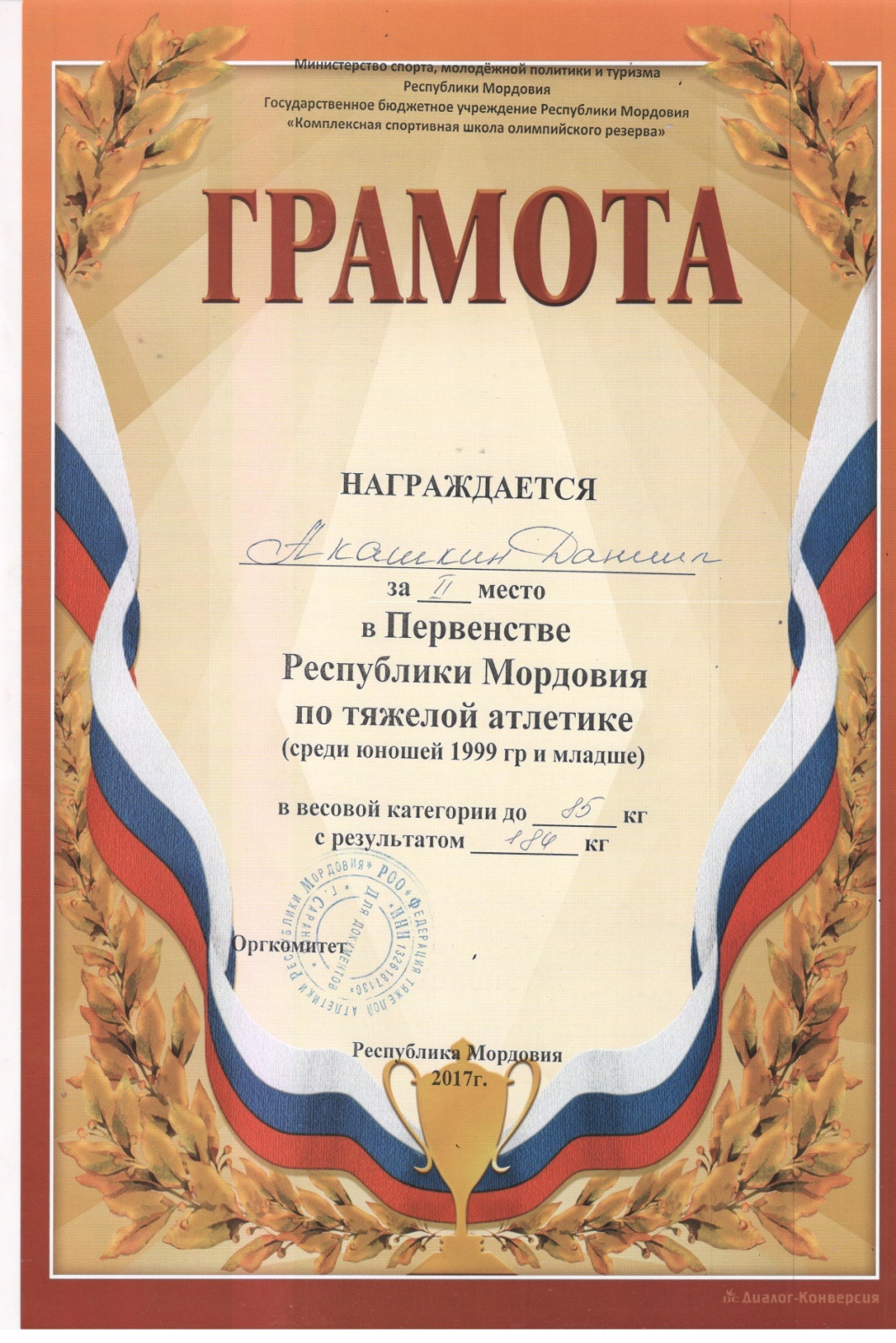 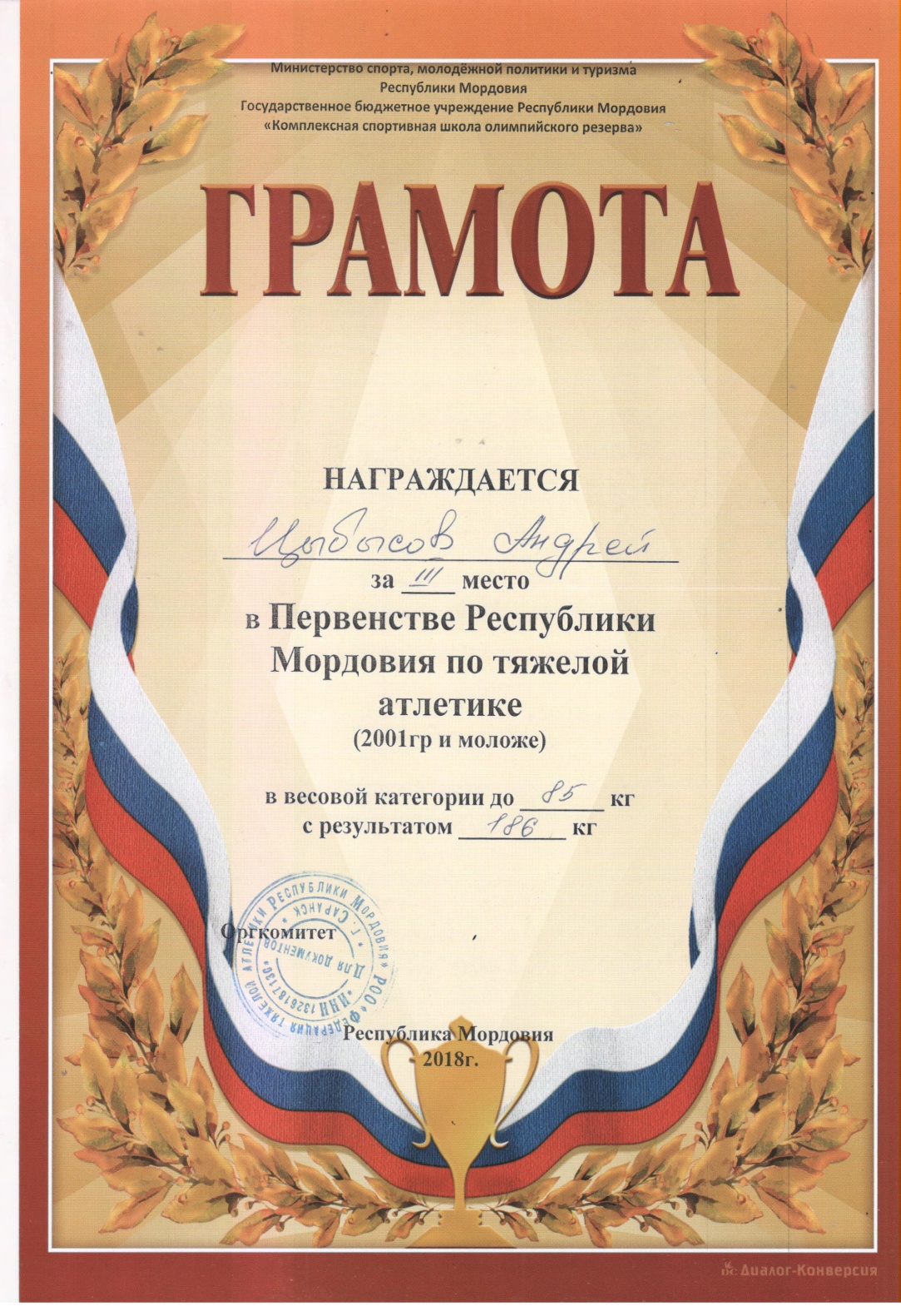 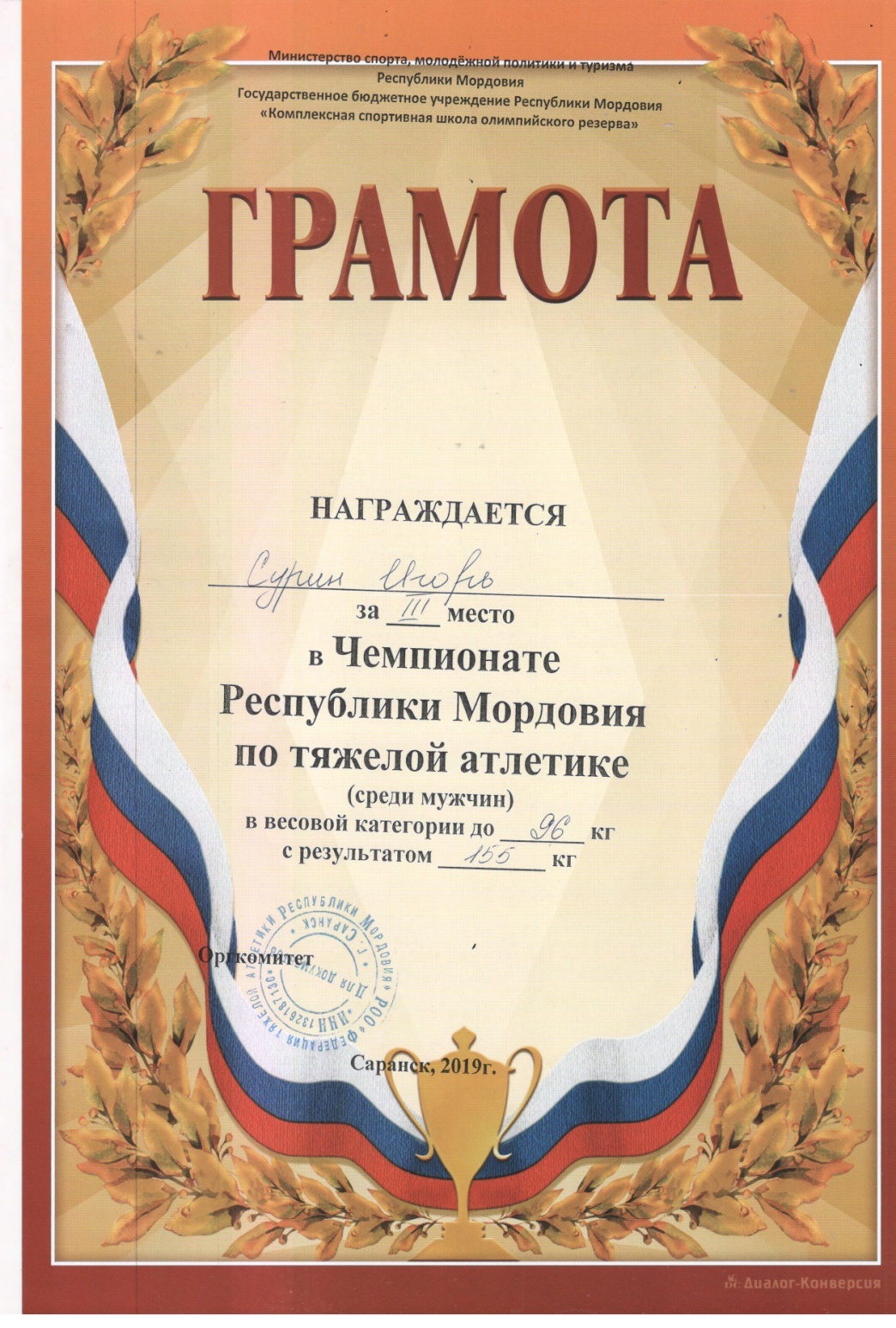 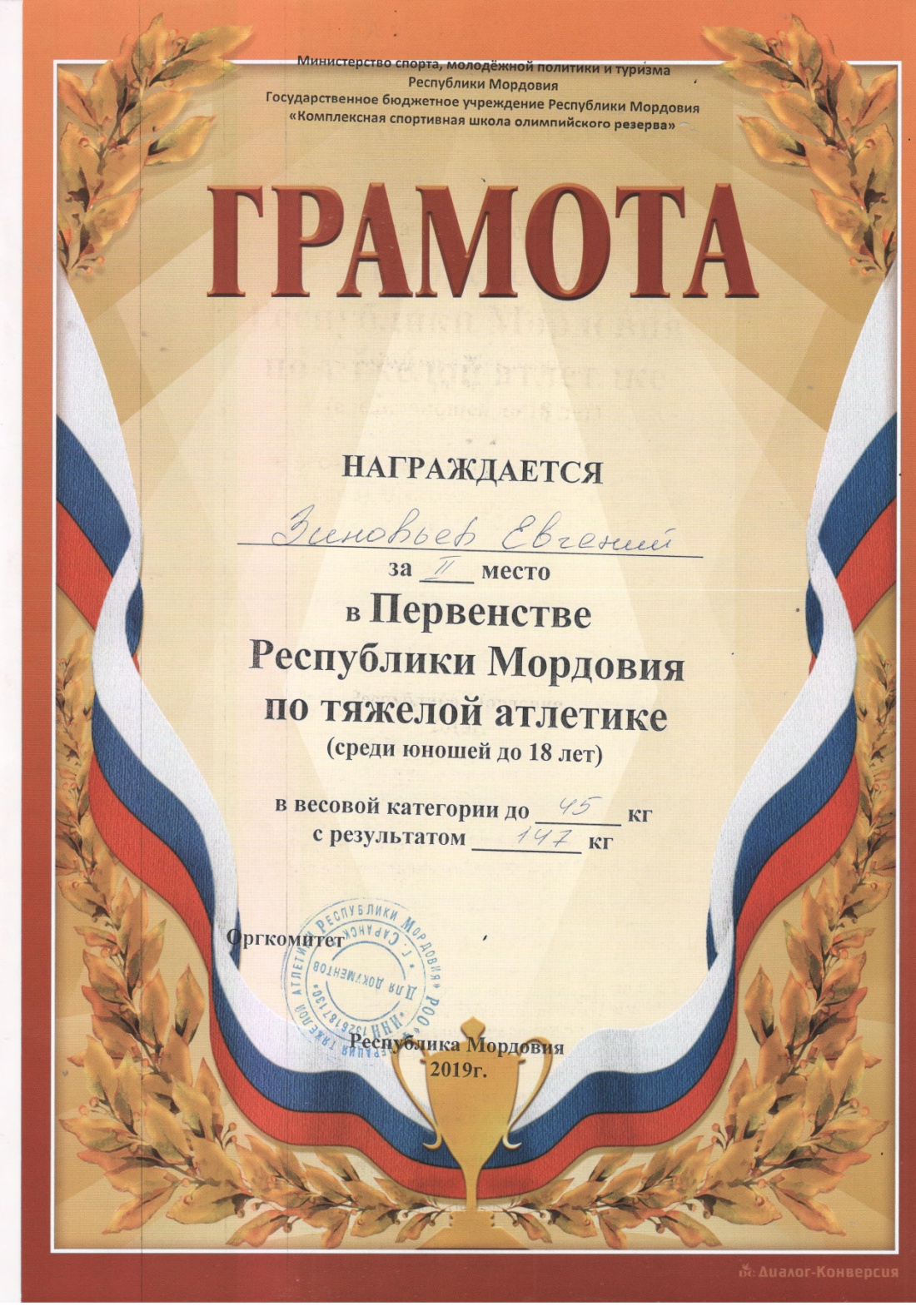 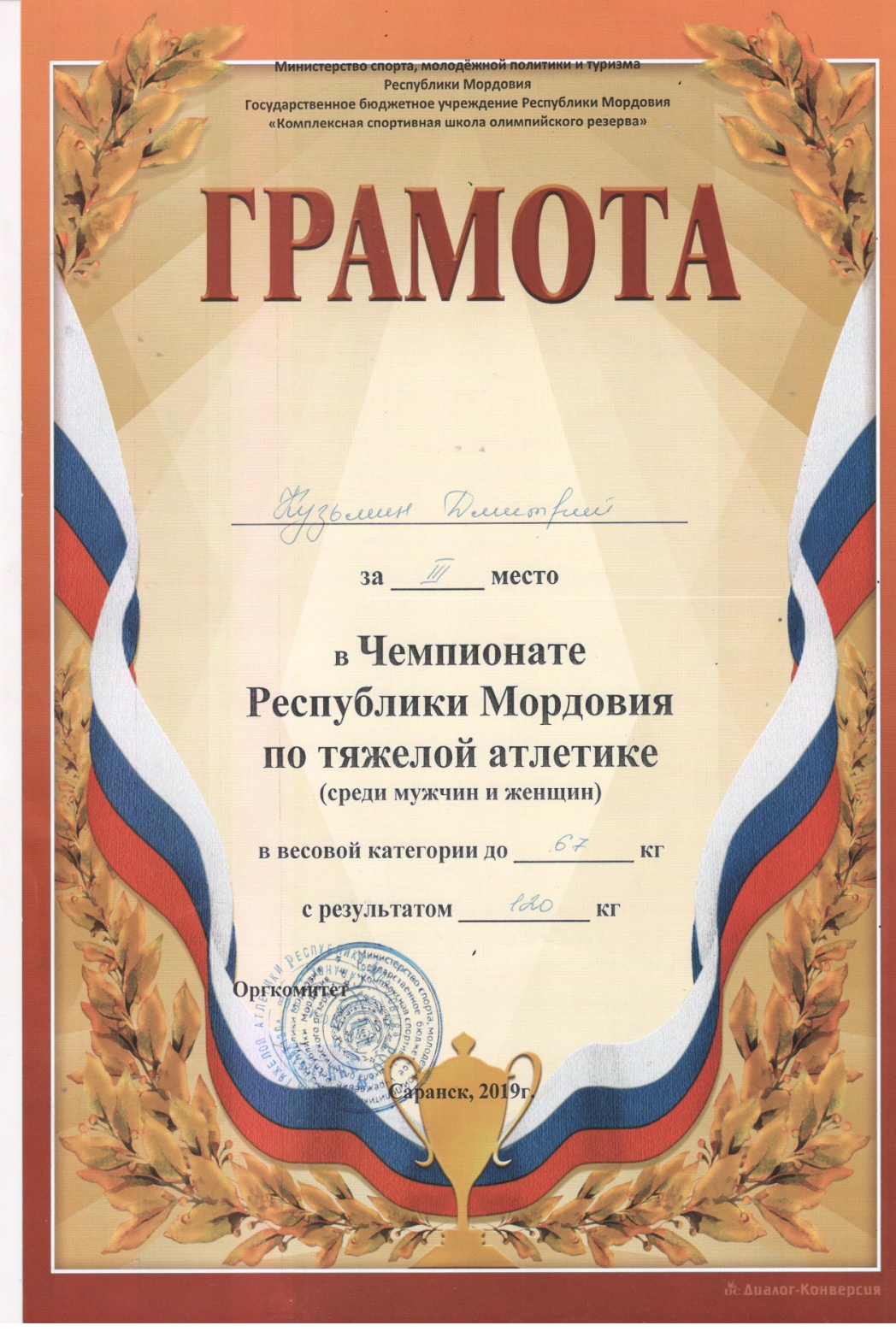 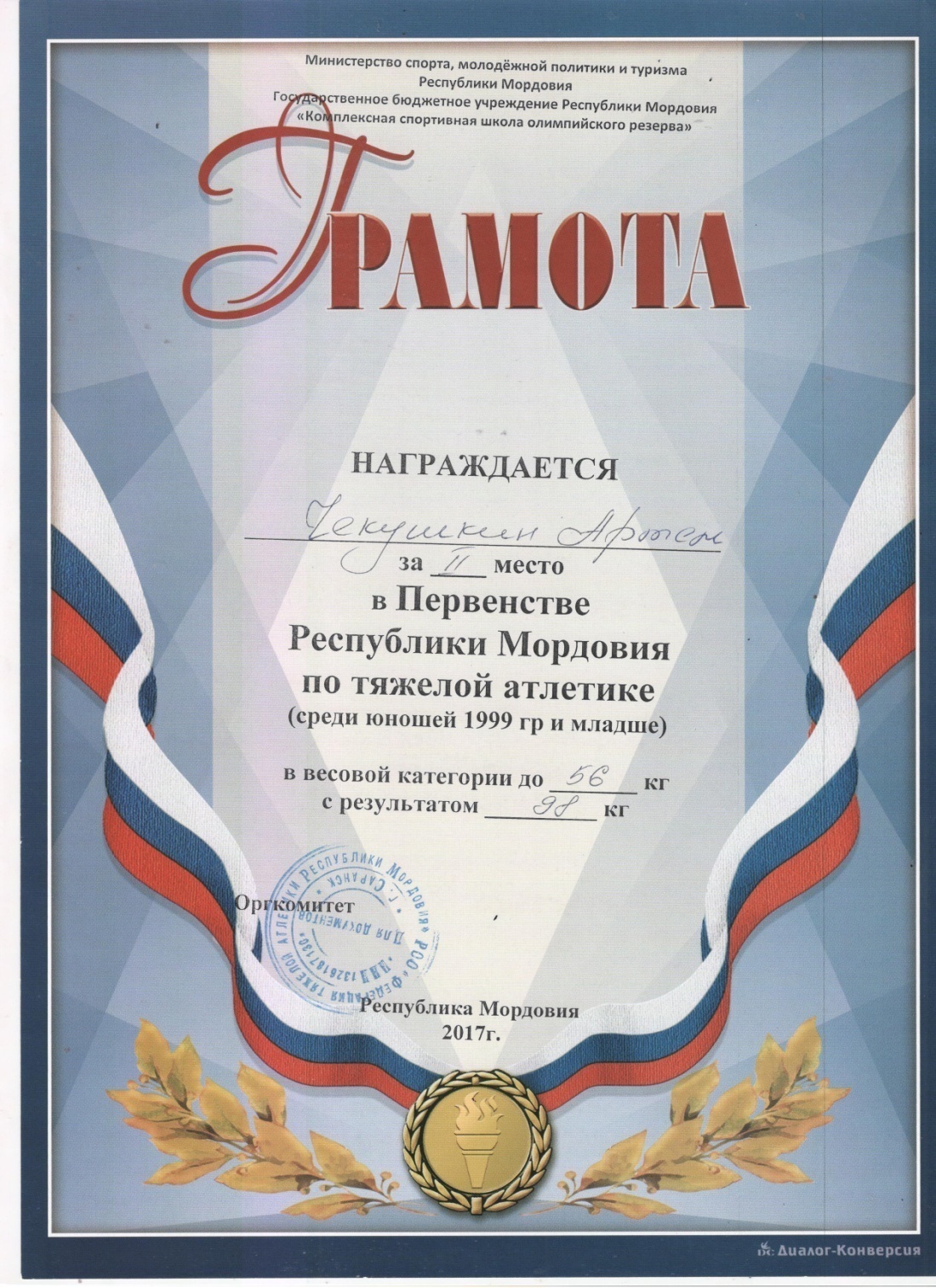 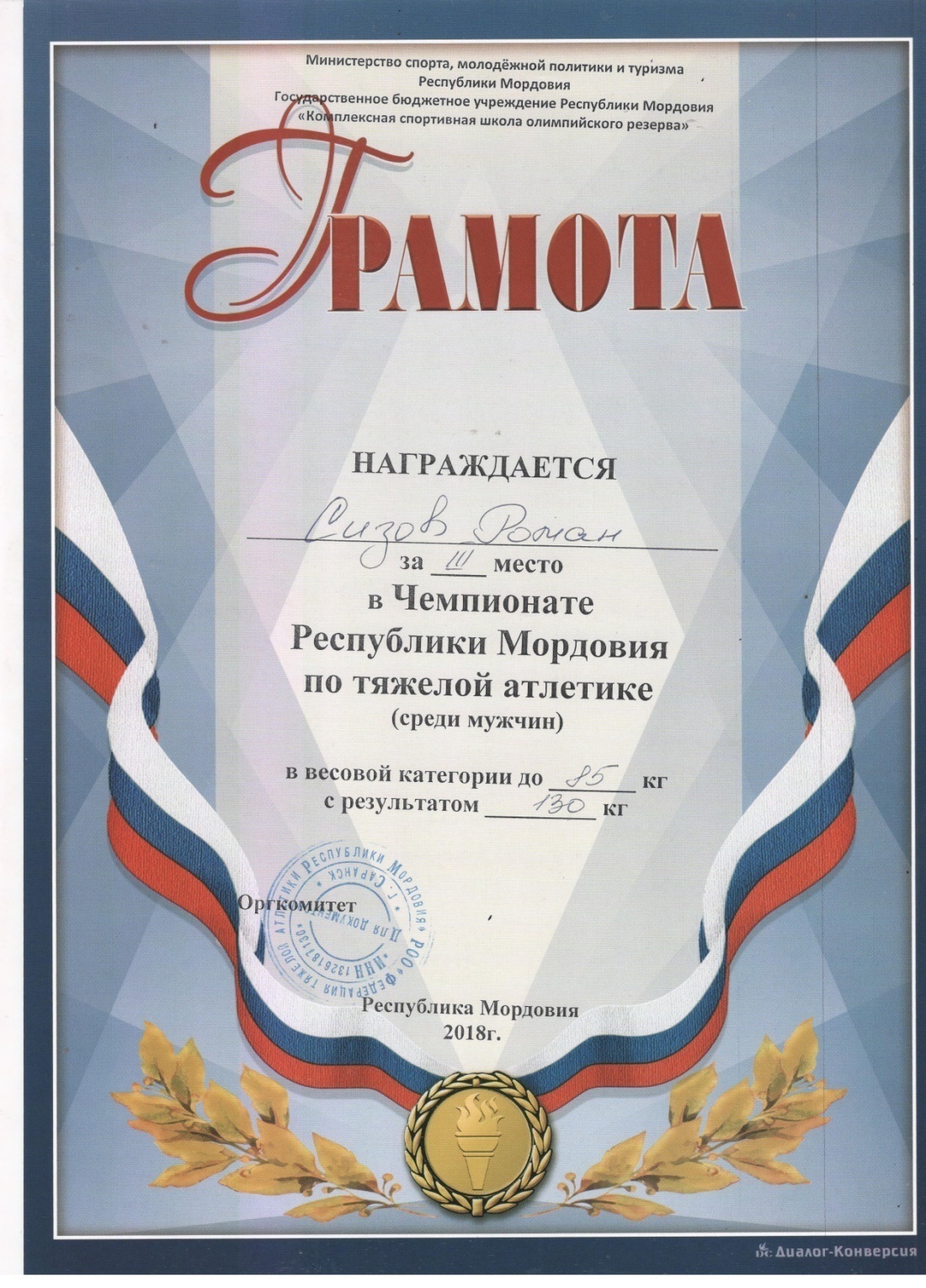 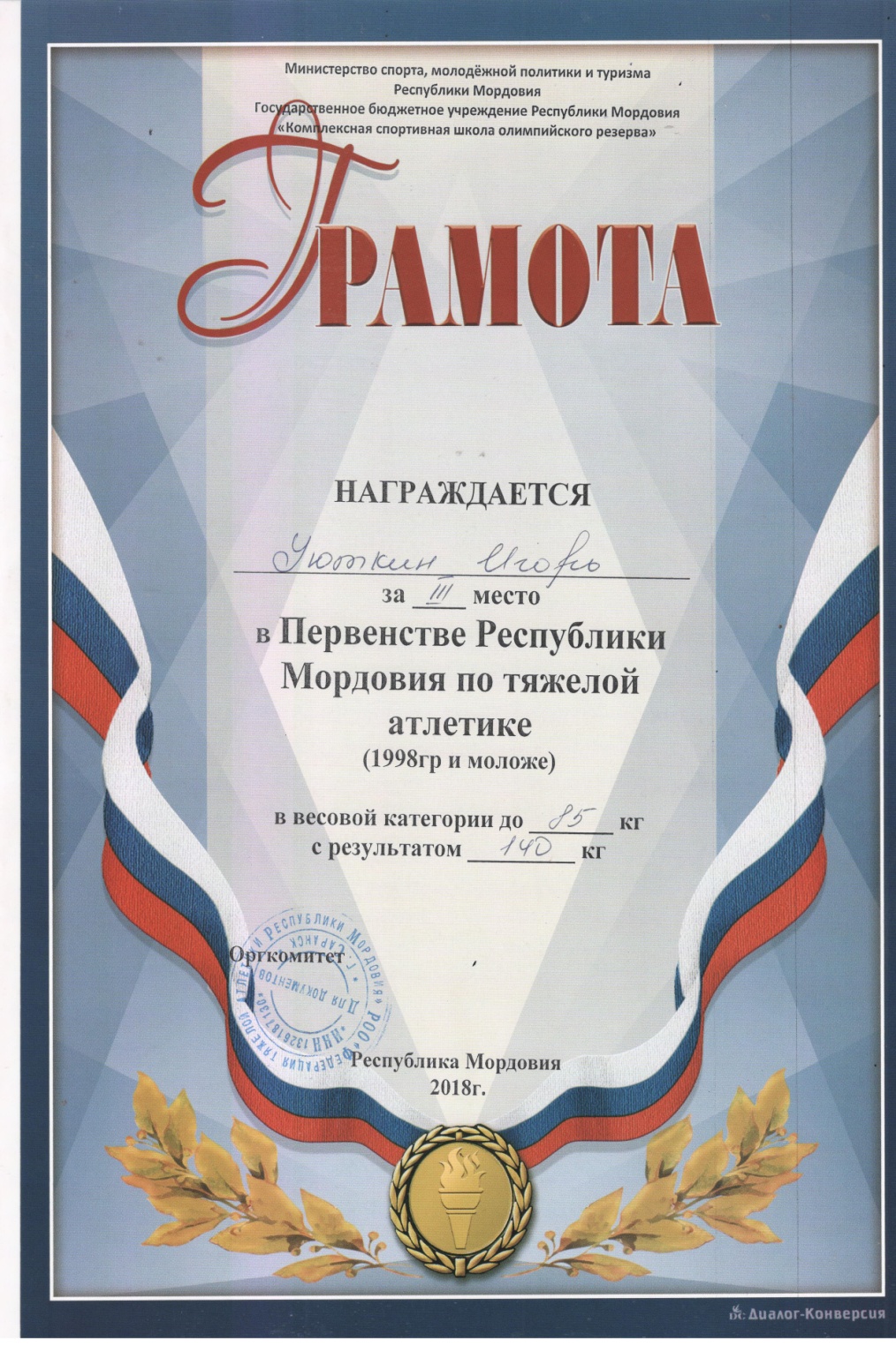 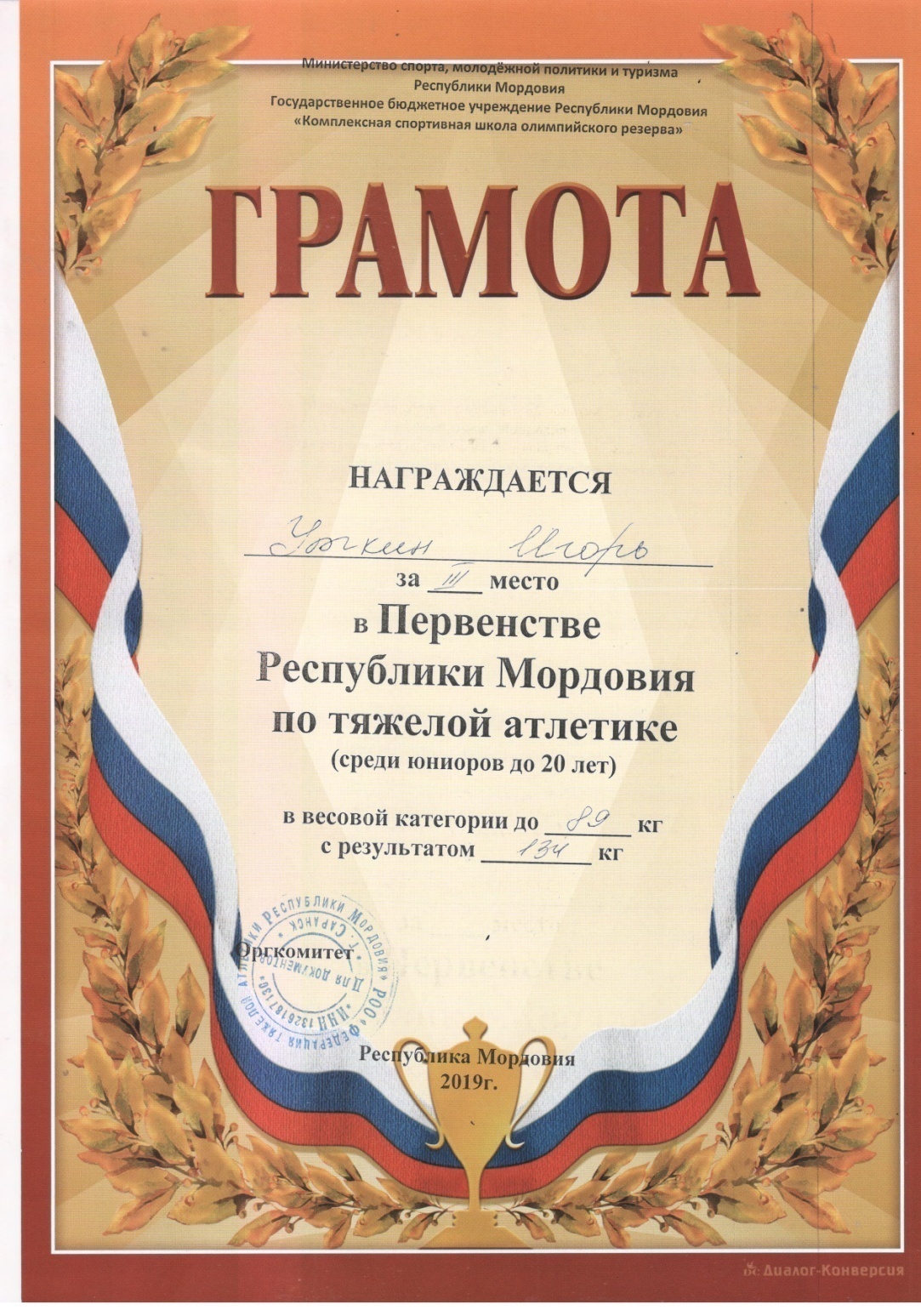 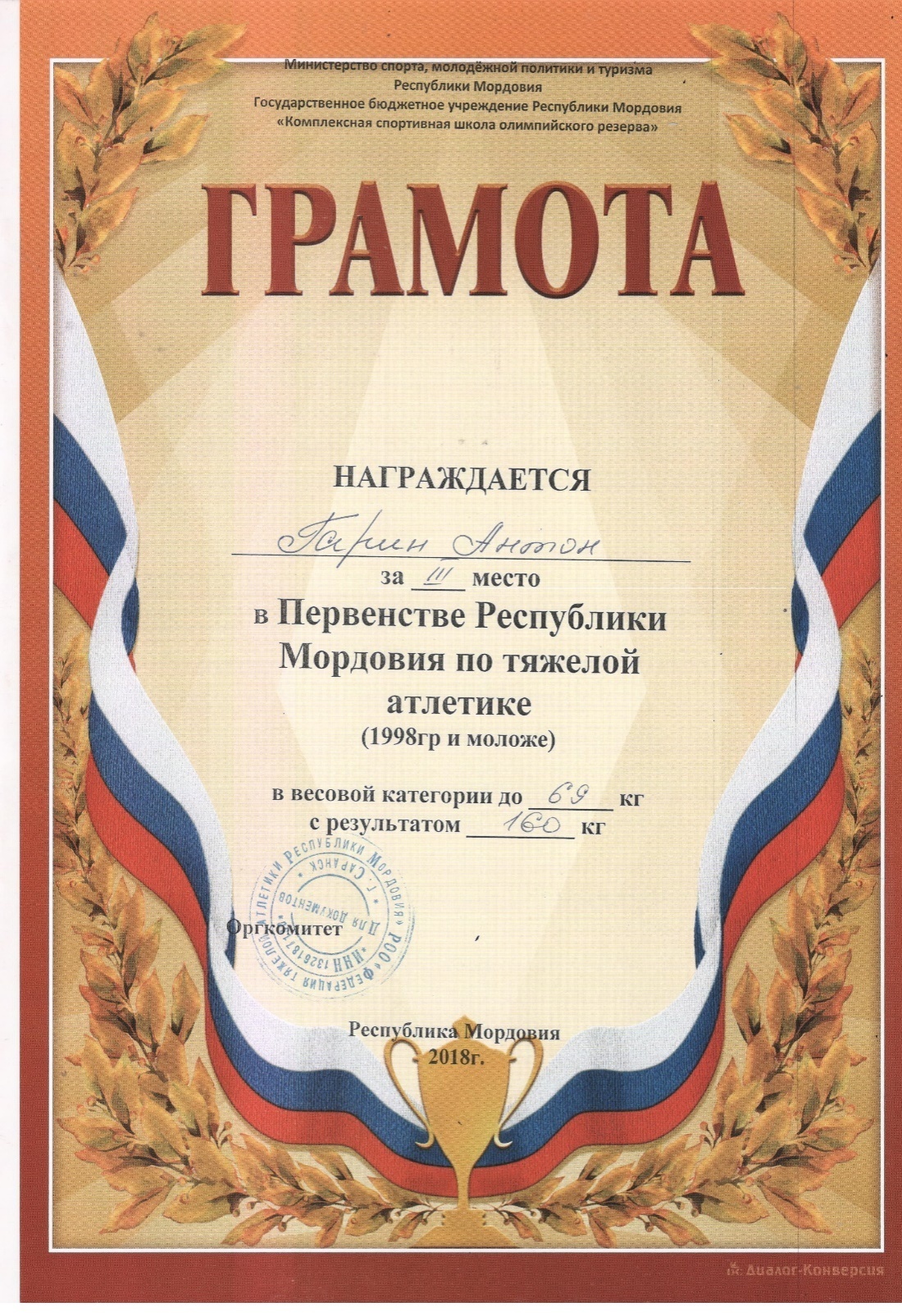 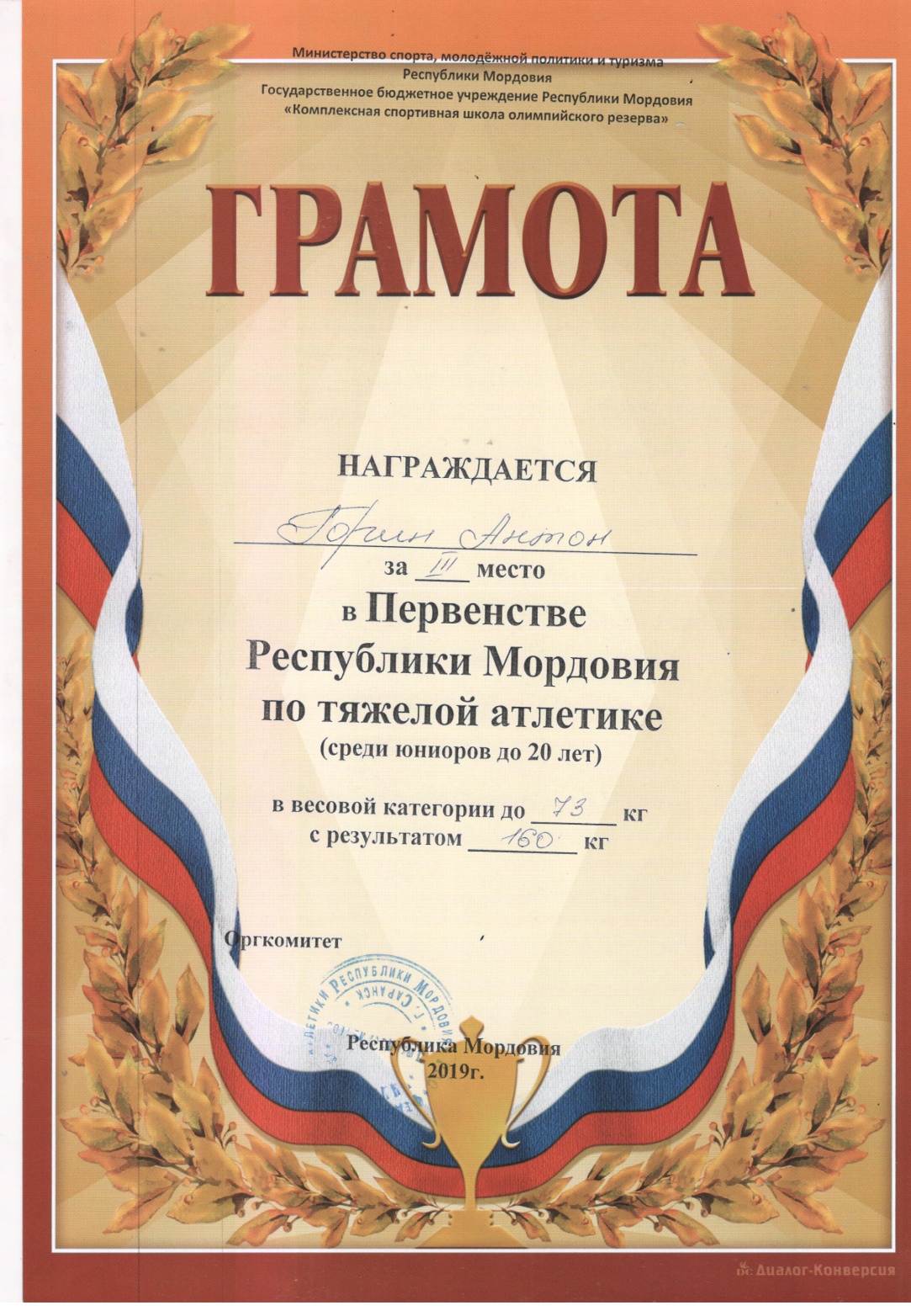 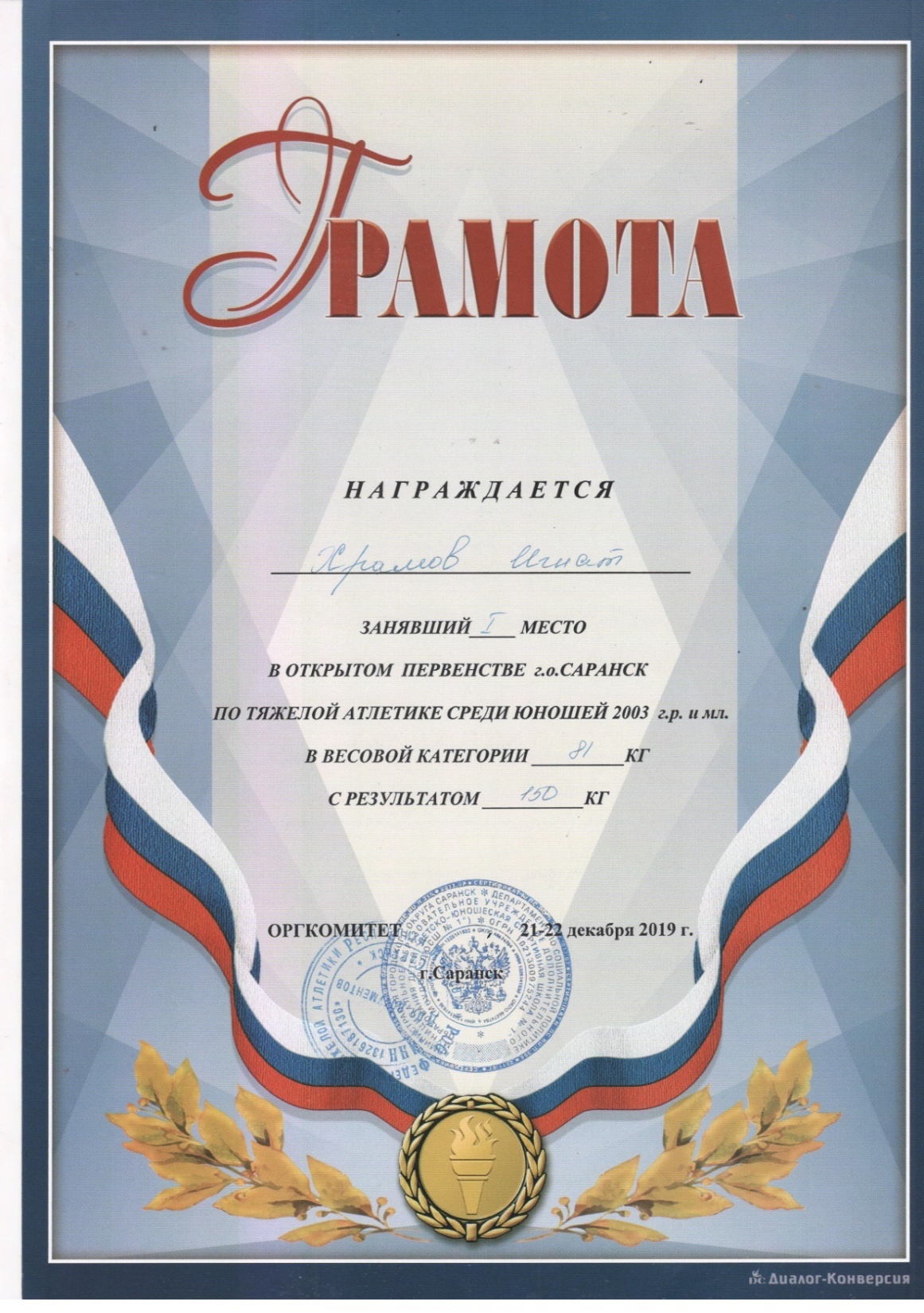 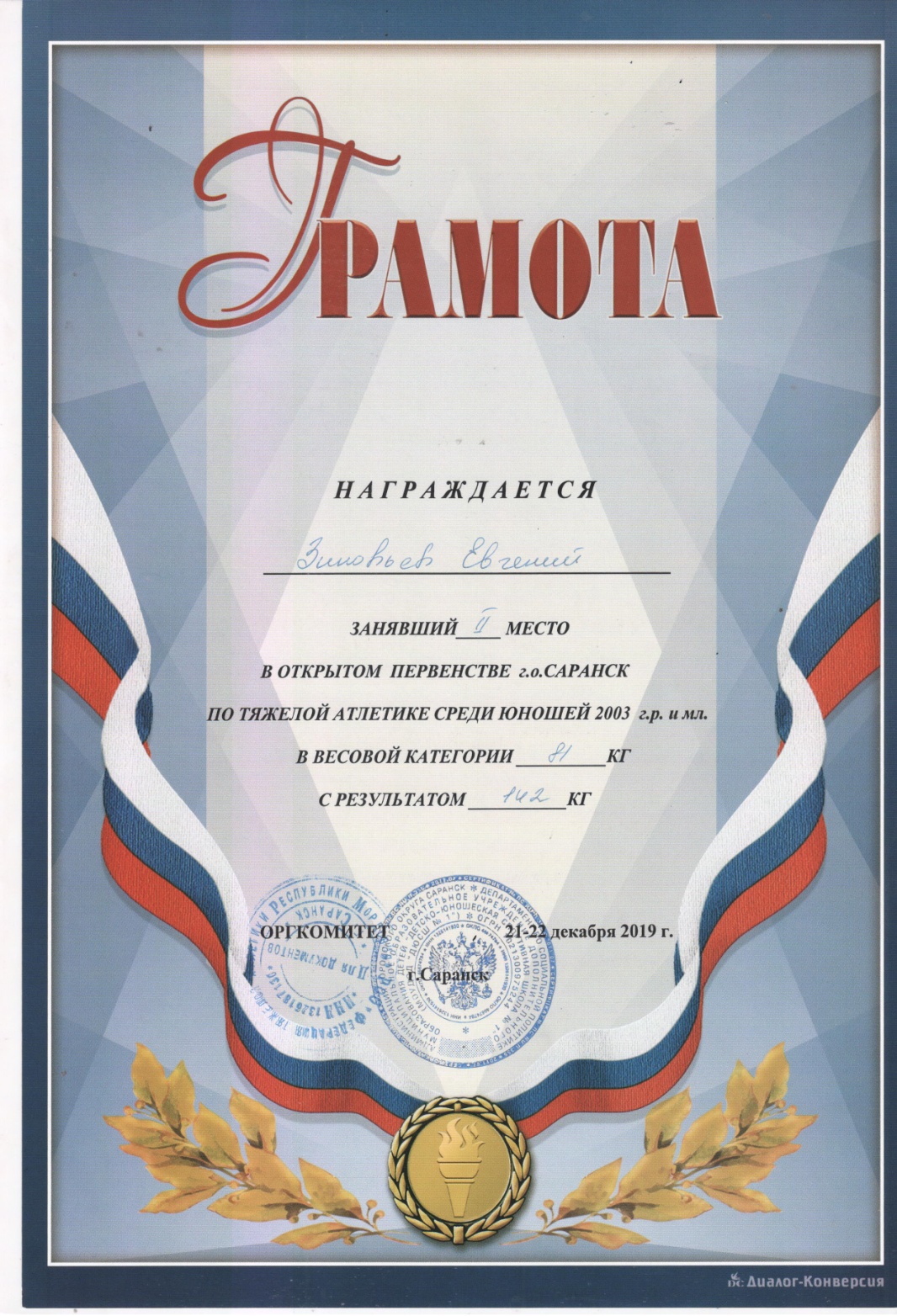 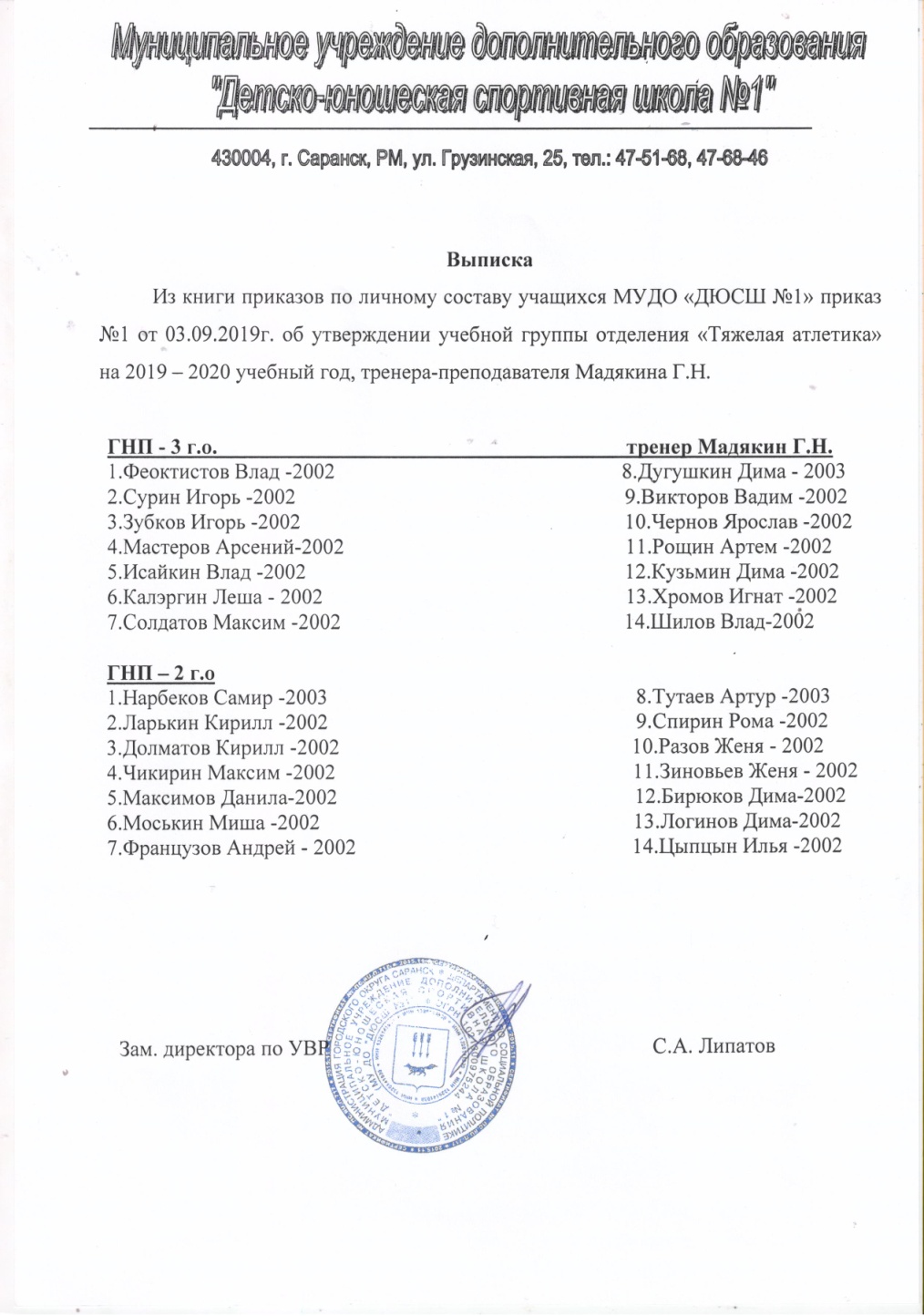 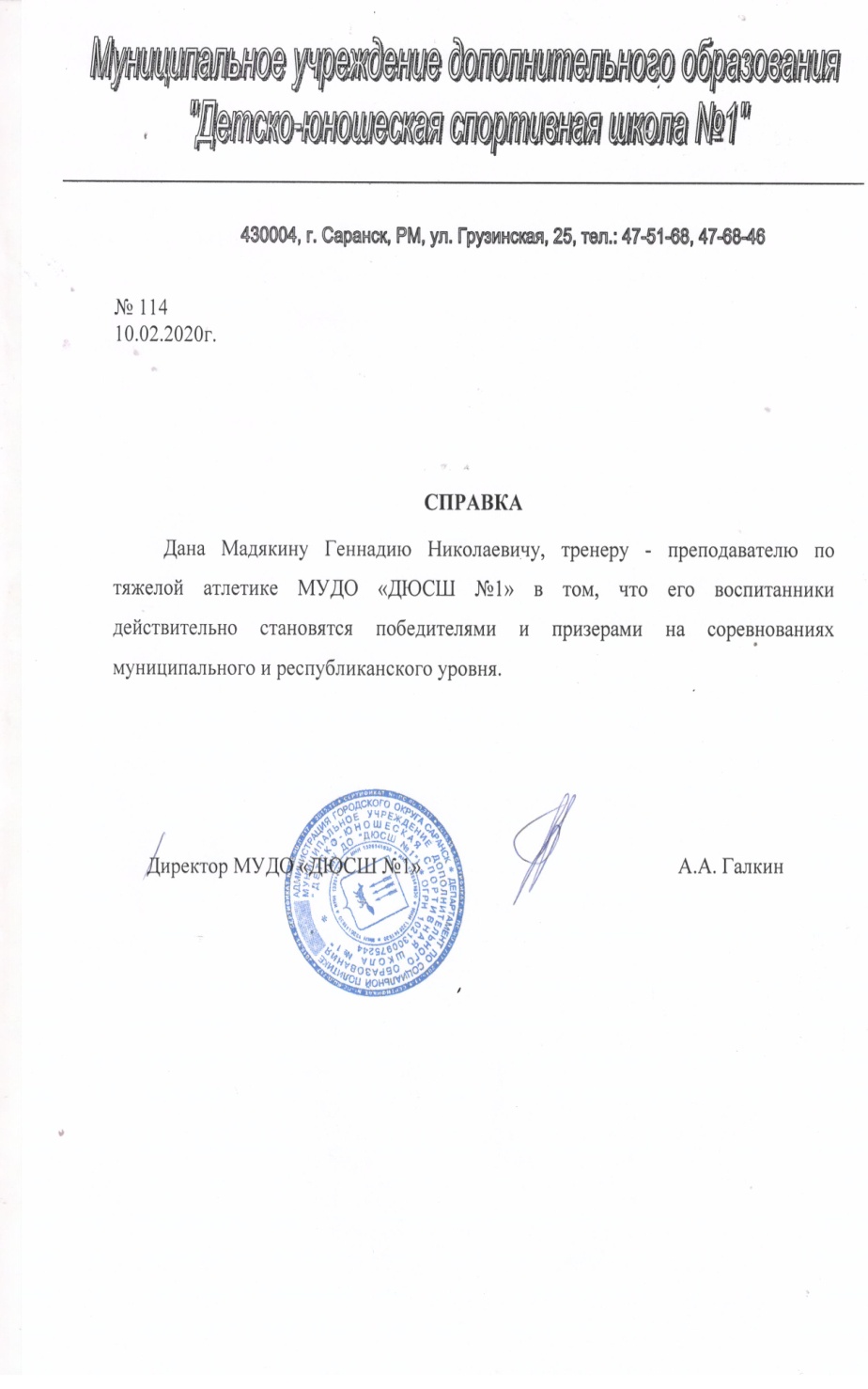 10.Система взаимодействия с родителями воспитанников
Родительские собрания (сентябрь, декабрь, февраль, май)
Проведение бесед на различные темы: «Здоровый образ жизни», «Воспитание нравственности и формирование правильной самооценки ребенка в семье», «Психологическая подготовка спортсмена»,  «Специфика семейного воспитания: позитивное и негативное», «Физиологическое взросление и его влияние на формирование личностных качеств спортсмена» (в течение учебного года)
Посещение учебно-тренировочных занятий, спортивно-массовых мероприятий (в течение учебного года)
Контроль за прохождением медицинского осмотра обучающихся в республиканском врачебно-физкультурном диспансере
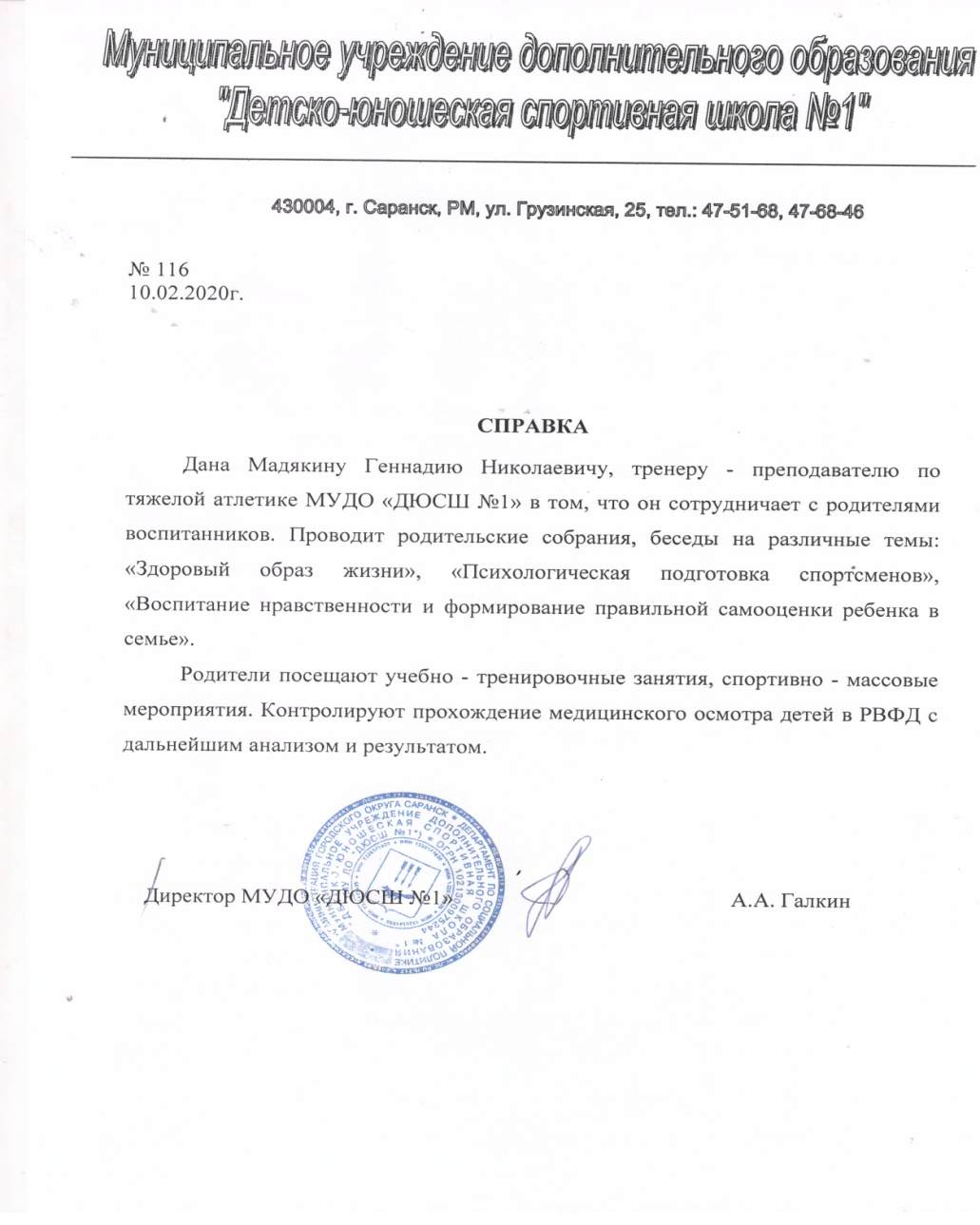 11.Наличие публикаций, авторских программ, методических пособий, методических рекомендаций
Разработано методическое пособие «Методы развития
физической подготовки тяжелоатлетов» для муниципальных
учреждений дополнительного образования физкультурно –
спортивной направленности.
   
	Утверждено ФГБОУ ВПО «МГПИ им. М. Е. Евсевьева,
факультет «Физическая культура»
Трескин М.Ю. - кандидат педагогических наук, доцент
кафедры  физического воспитания и спортивных дисциплин 
27.12.2019г.
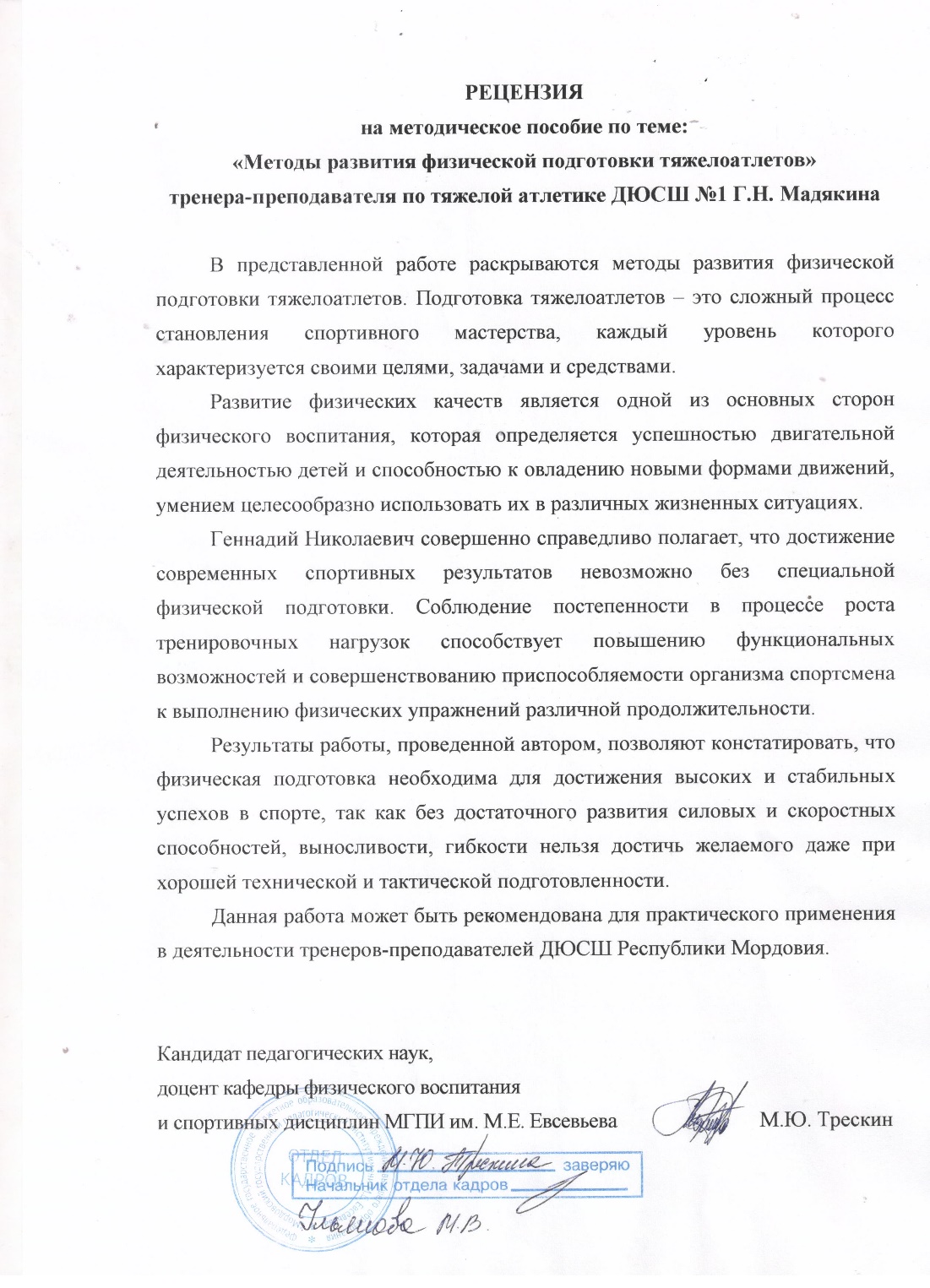 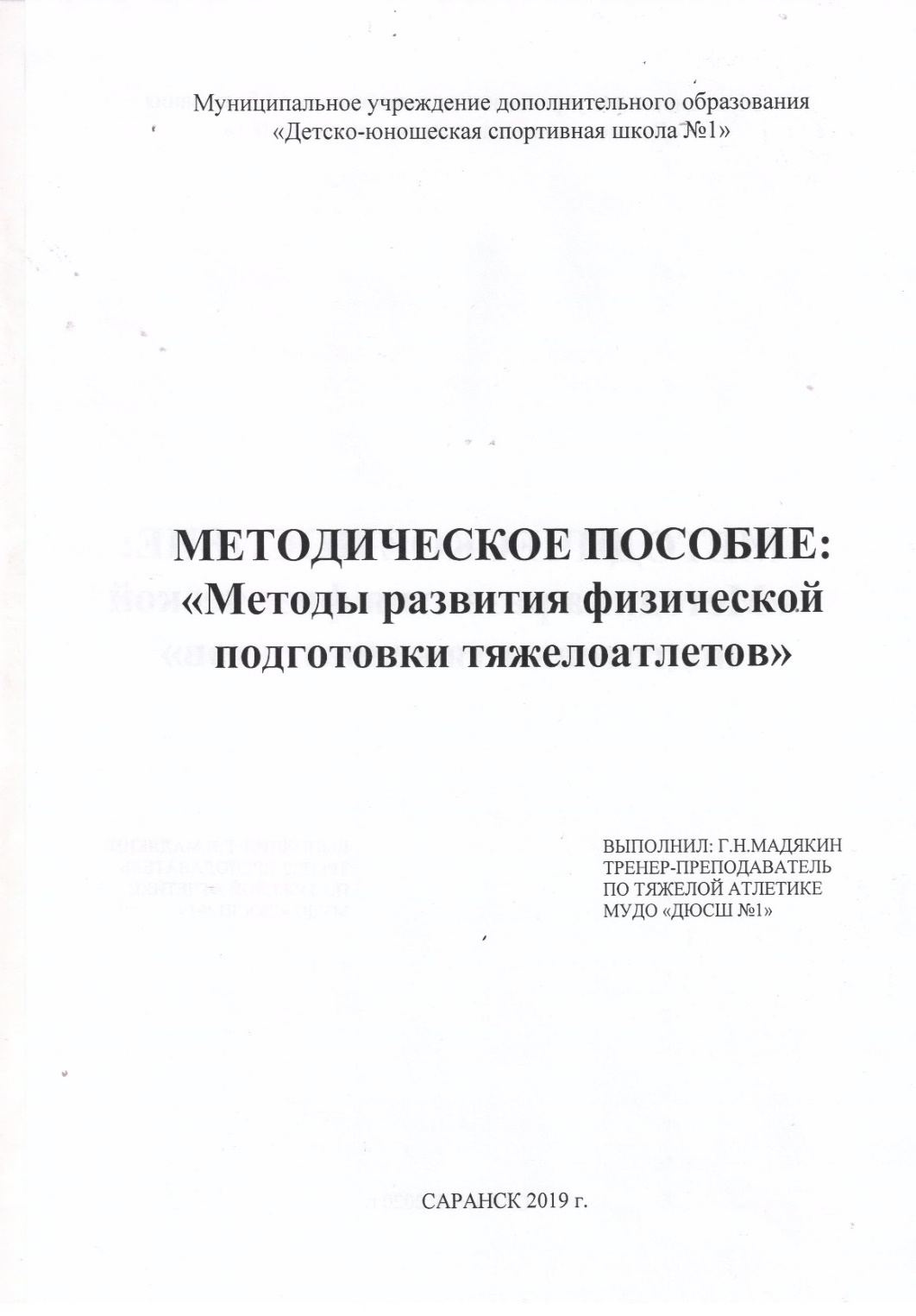 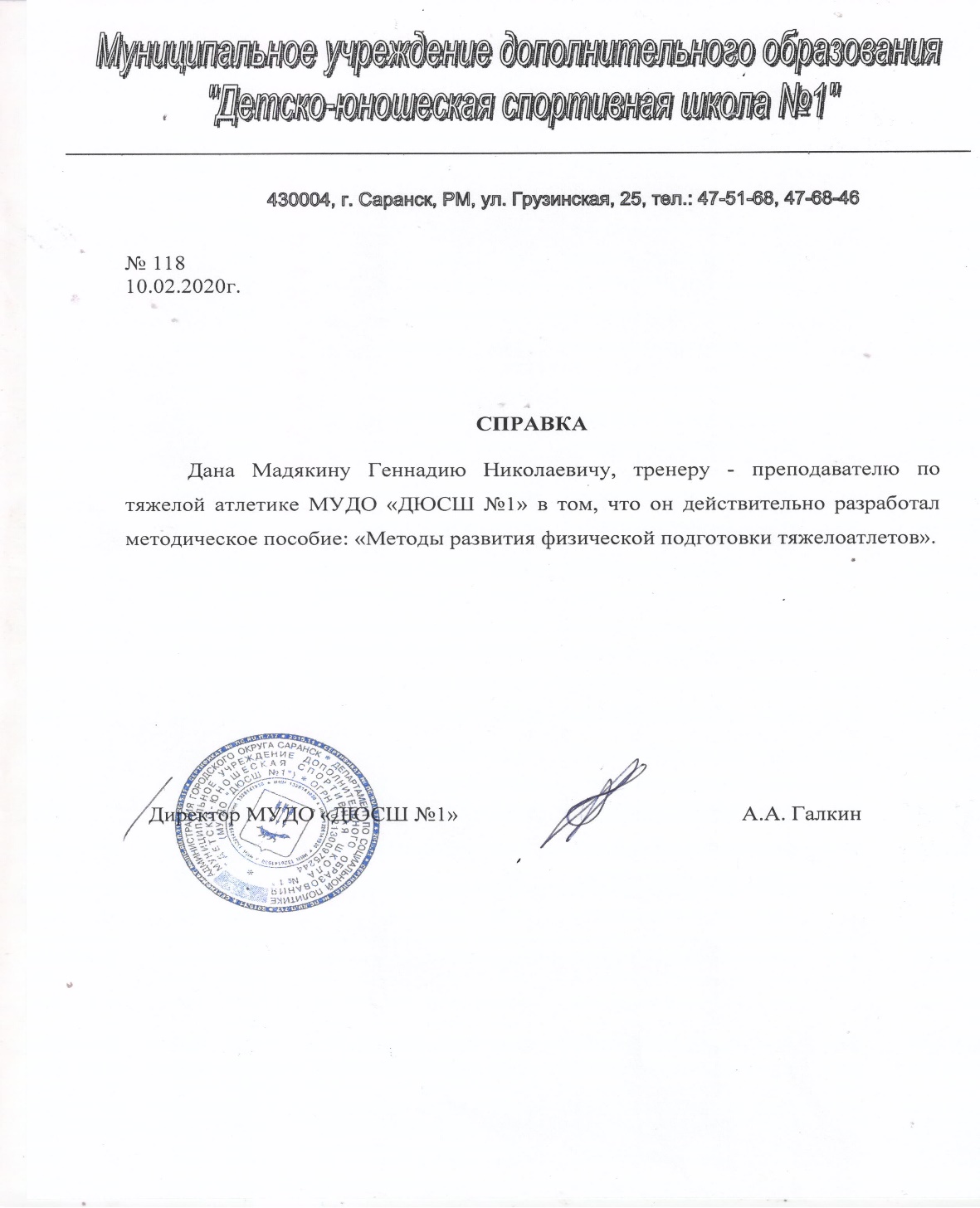 14.Награды и поощрения
Республиканский уровень:
     Награжден Благодарностью Главы Республики Мордовия за большой личный вклад и успешное проведение матчей и мероприятий чемпионата мира по футболу  в  Саранске
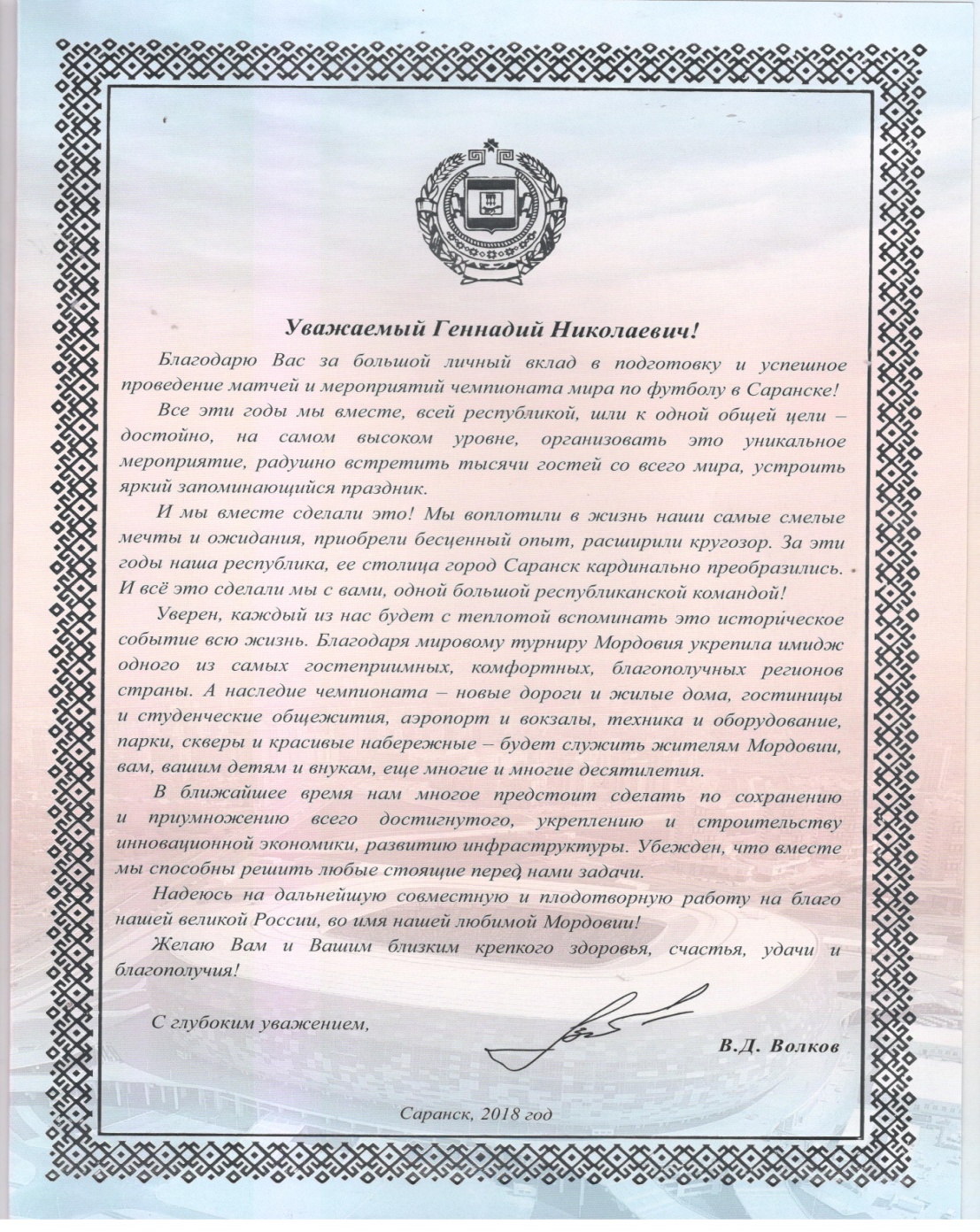 Спасибо 
за внимание!